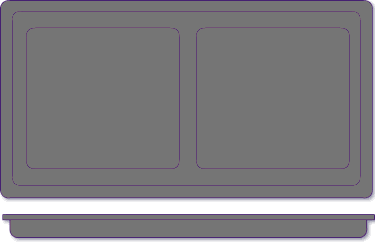 الوحدة الرابعة
إدارة الانفعالات
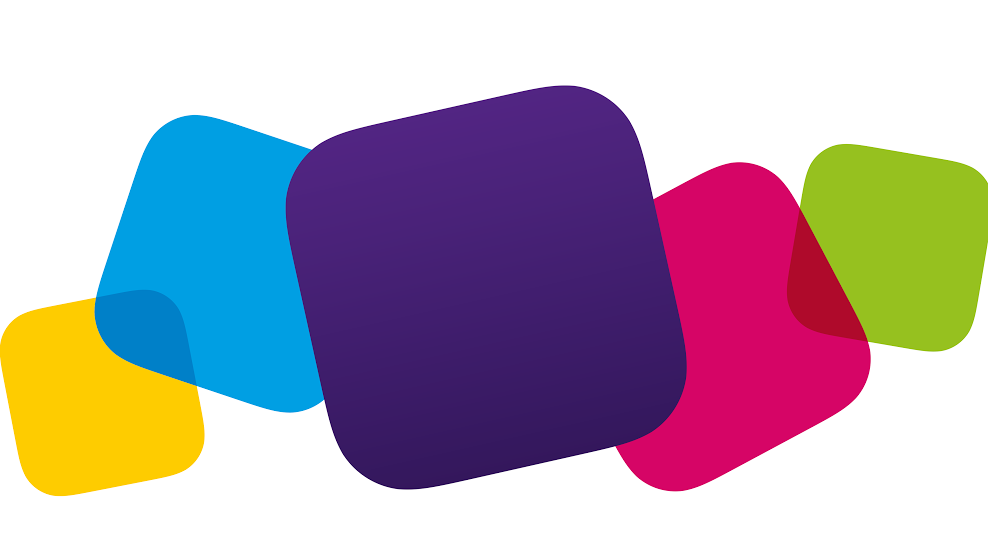 الدرس الثاني
4-2
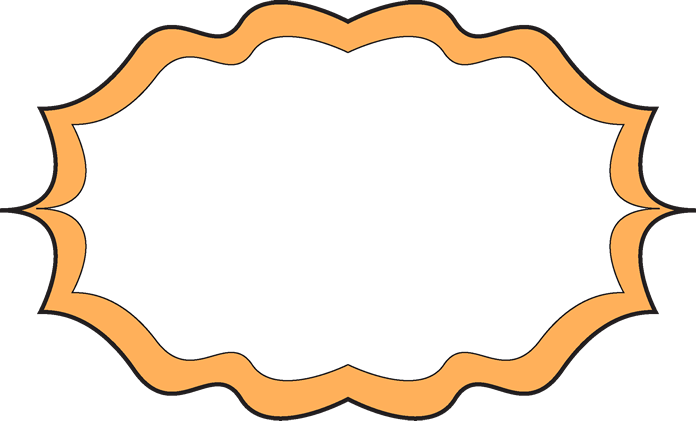 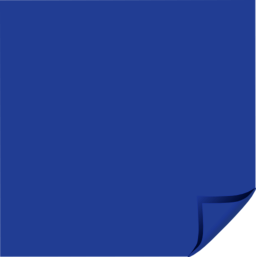 ثانياً: تصنيفات الانفعالات الايجابية والسلبية
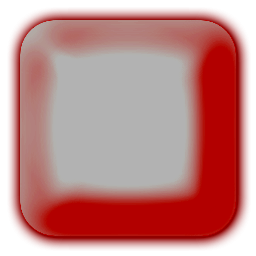 ماذا سنتعلم
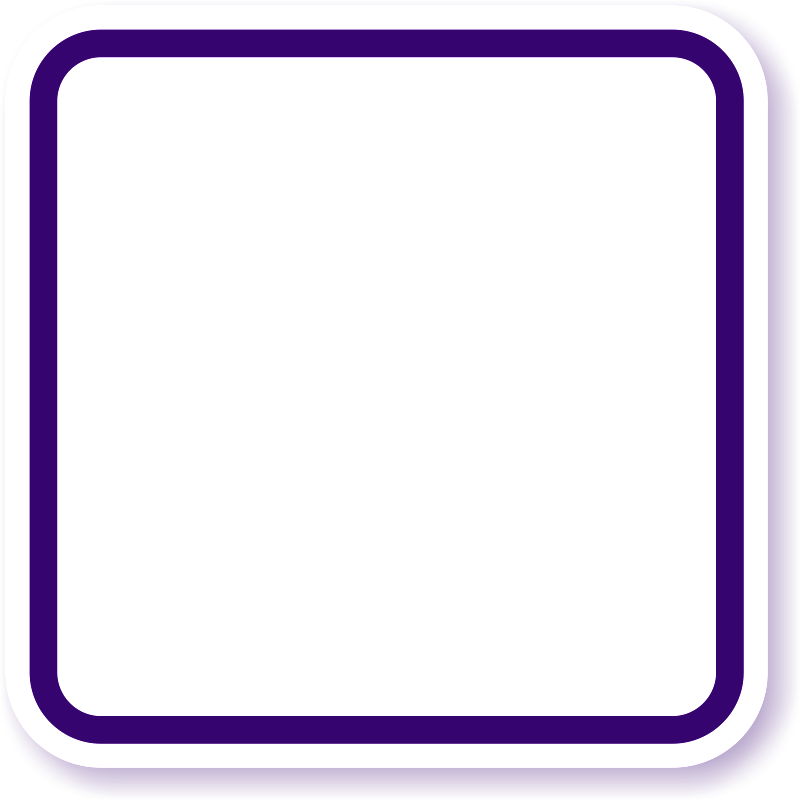 تصنيفات الانفعالات الايجابية والسلبية.
 انفعال الخوف.
 انفعال الغضب.
 انفعال السعادة.
 انفعال الحب.
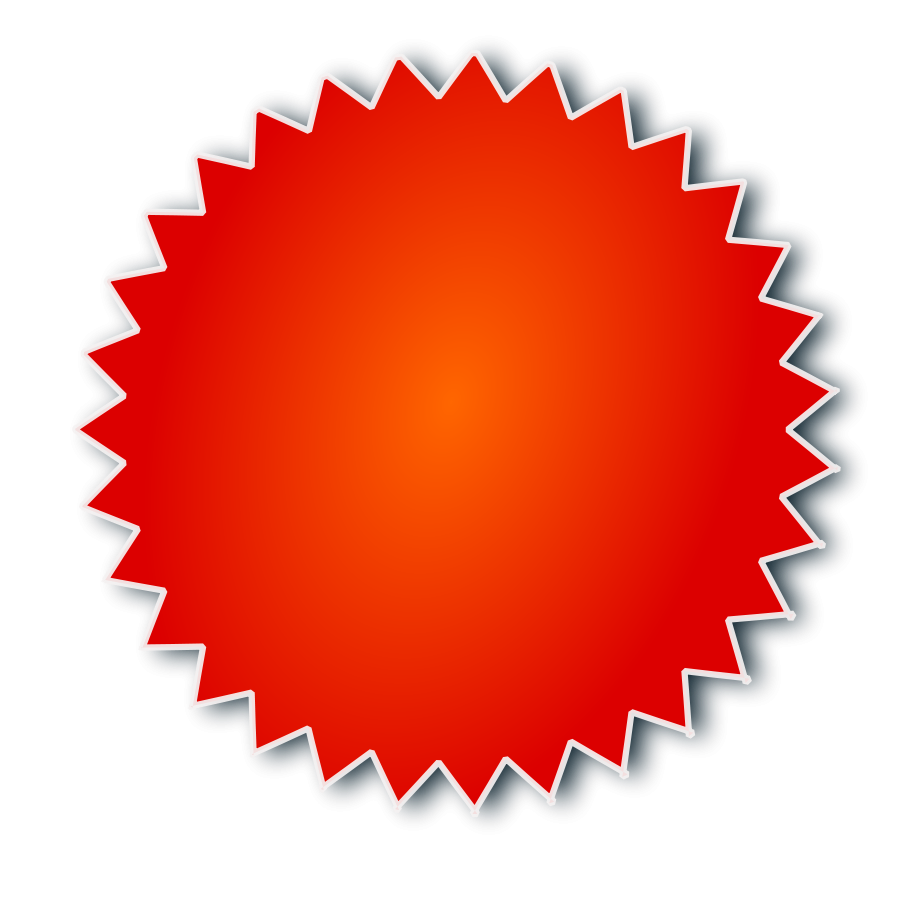 تمهيد
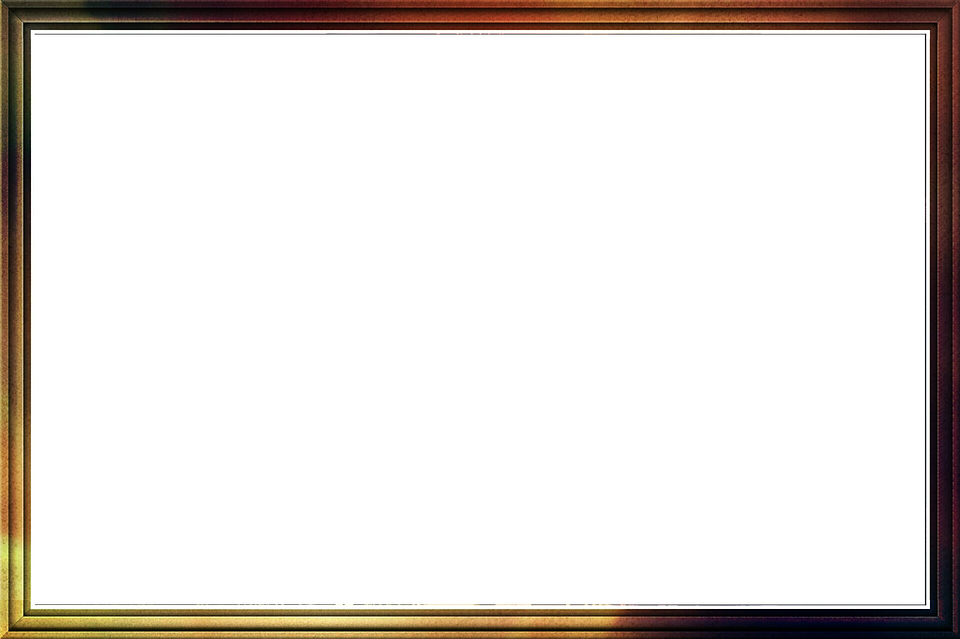 أشار بعض العلماء إلى أن الانفعالات وسيلة لتمكن الكائنات الحية من إشباع حاجاتهم الحيوية، ومن أقدم أشكال الانفعالات وأبسطها وأكثرها انتشارا عند الكائنات الحية انفعالات السرور الناتجة عن إشباع الحاجات العضوية، وانفعالات عدم السرور الناتجة عن عدم إشباع الحاجات العضوية. وأكدت الدراسات بأن التغيرات المصاحبة لمختلف الحالات الانفعالية ليست واحدة بل مختلفة لذلك ظهرت تصنيفات عديدة للانفعالات.
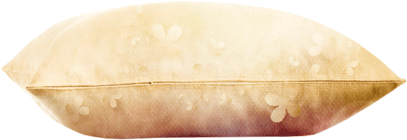 إثراء
صنف علماء النفس وعلى رأسهم "مكدوجيل" الانفعالات إلى ثلاثة أنواع هي:
الأولية: (البسيطة): كالخوف والفرح والغضب.
 الثانوية: (المركبة): كالرهبة والإعجاب والاستطلاع.
 المشتقة: وهي ليست ثابتة أو دائمة كاليأس والشك والقلق.
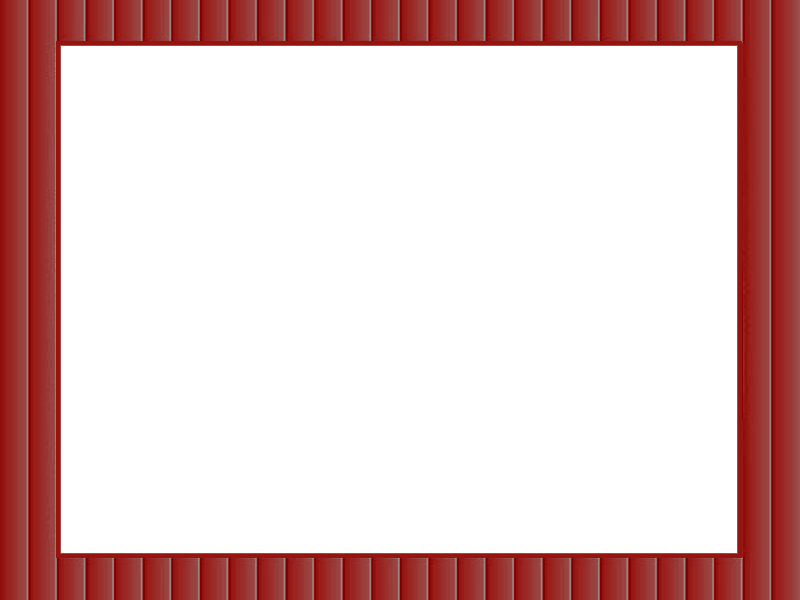 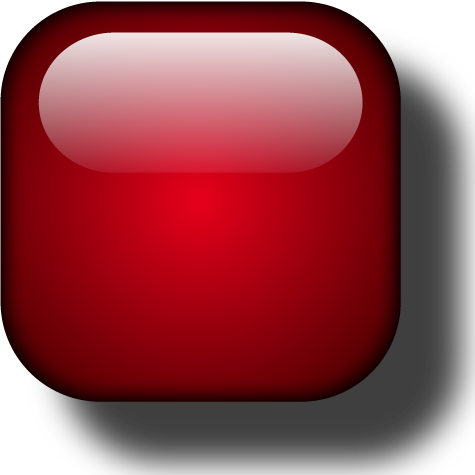 تعلم ذاتي
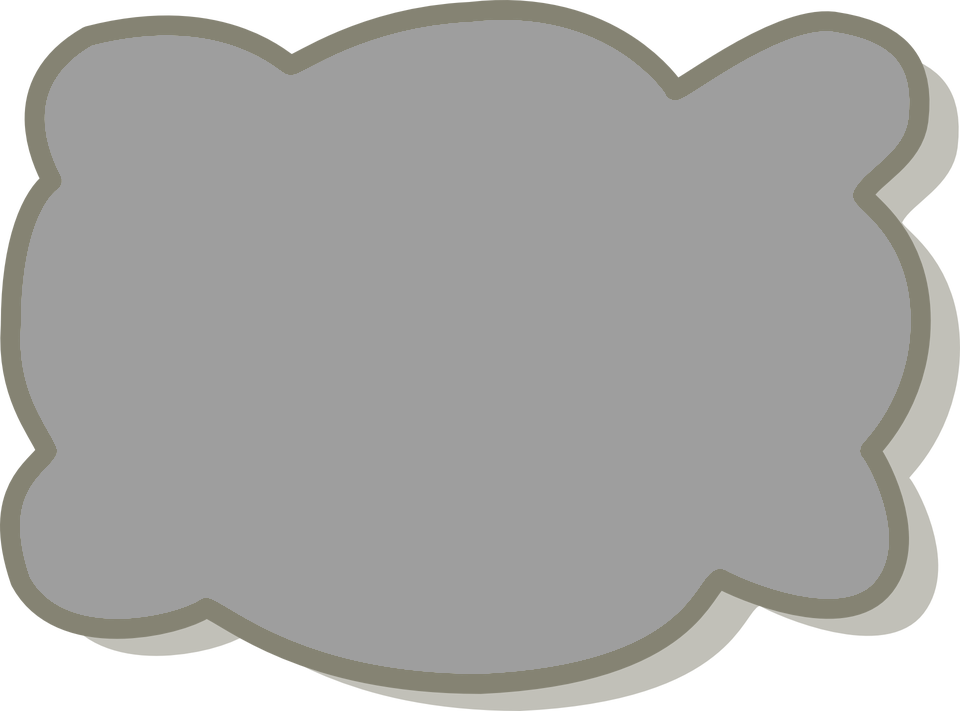 لماذا تصنف الانفعالات؟
لكي نعرف أنواع الانفعالات التي نواجهها.
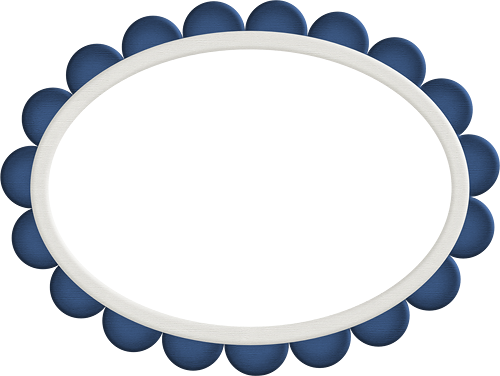 أولا: تصنيف الانفعالات
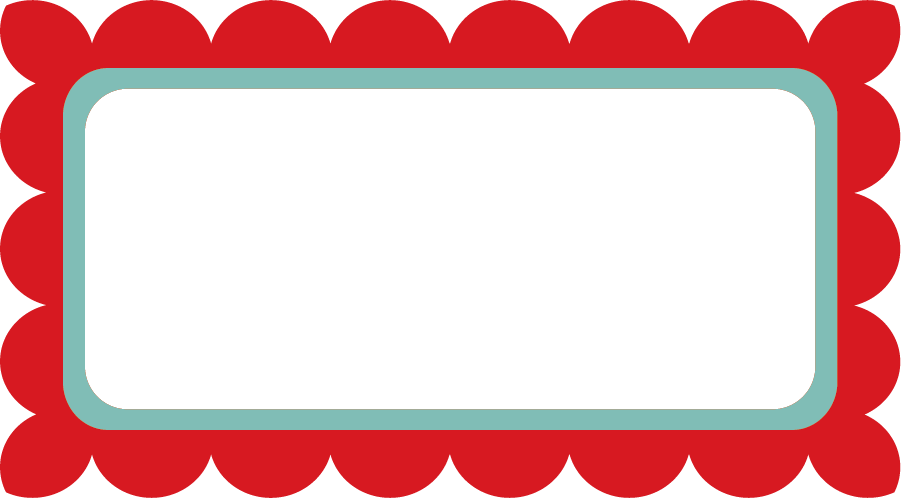 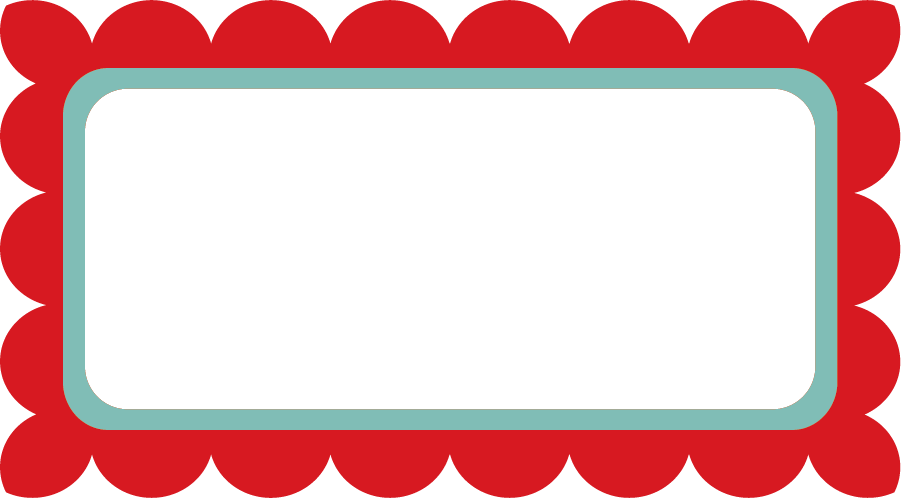 1- الانفعالات القوية: التي تعمل على زيادة النشاط بزيادة ضربات القلب وغيرها.
2- الانفعالات الضعيفة: التي تعمل على التقليل من النشاط والحيوية.
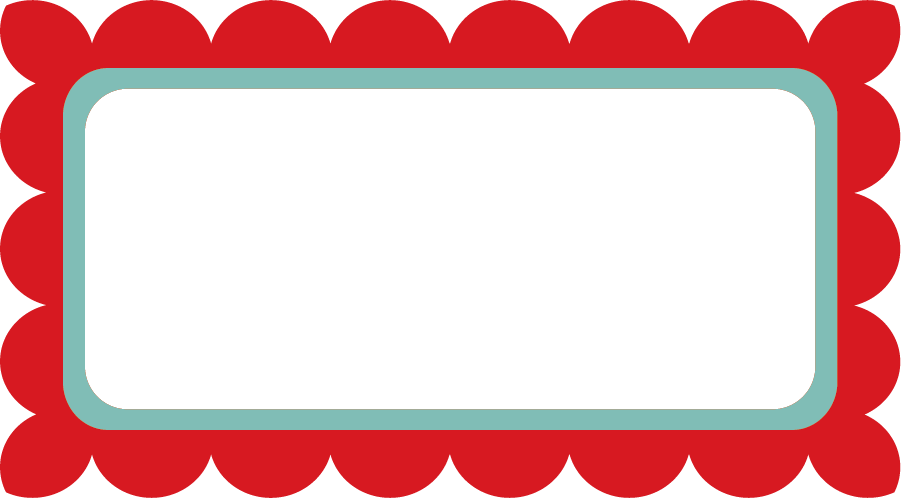 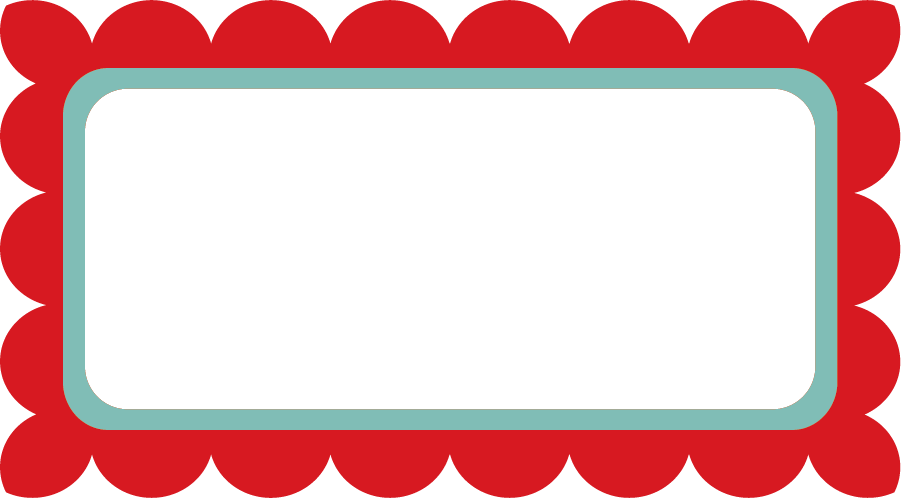 3- انفعالات إيجابية أو سارة: هي الانفعالات الباعثة للسعادة.
4- انفعالات سلبية غير سارة: هي الانفعالات الباعثة للتعاسة.
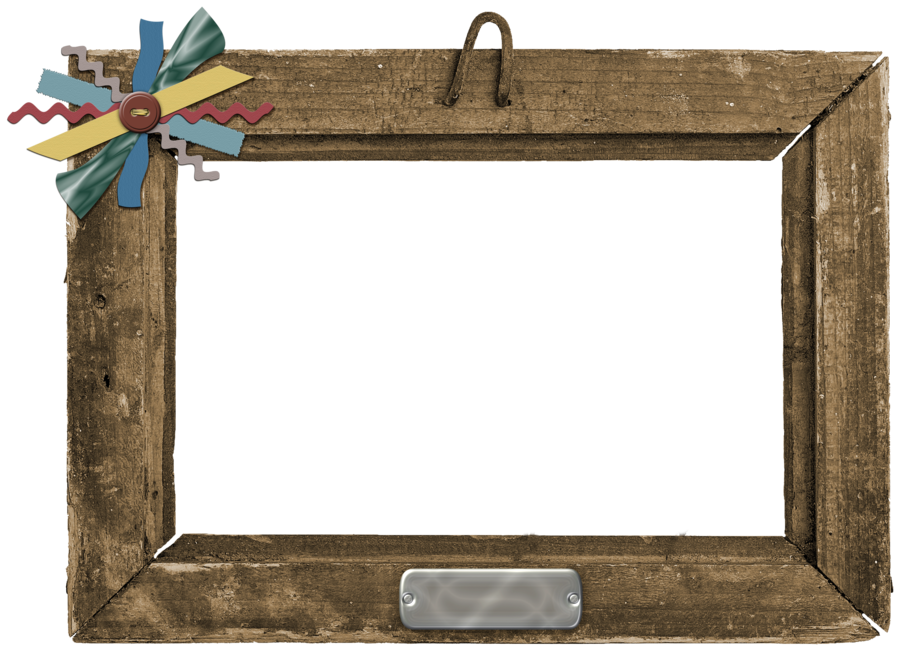 نشاط 4-3
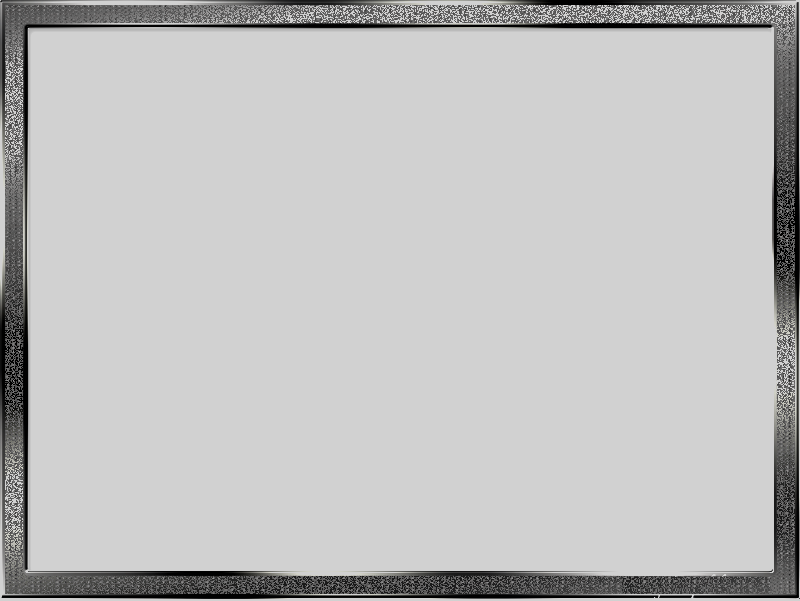 احصر أكثر الانفعالات التي تشعر بها في مرحلتك العمرية؟ وحدد نوعها؟
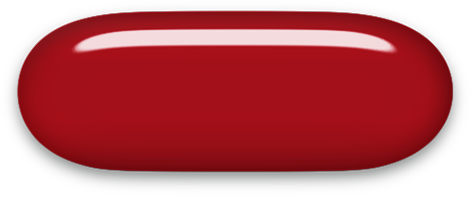 روابط
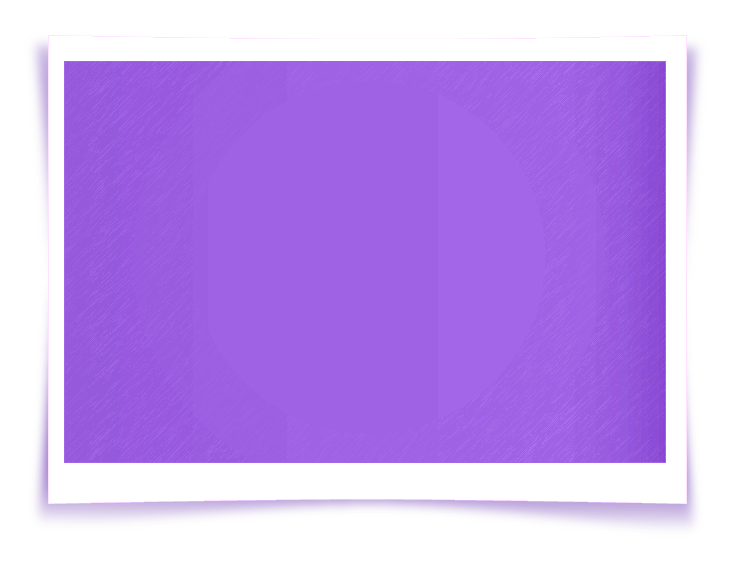 موقع جامعة هارفاد: 
http://www.webteb.com/harvard/termsandconditions
دليل مواقع علم النفس:
http://dir.sptechs.com/health/psycholiogy
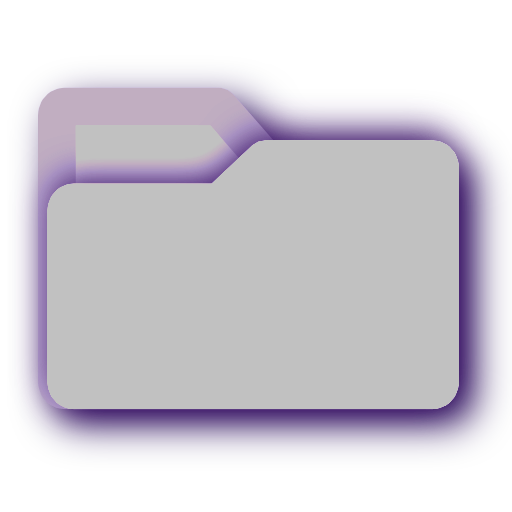 من الانفعالات التي نتعرض لها في حياتنا اليومية
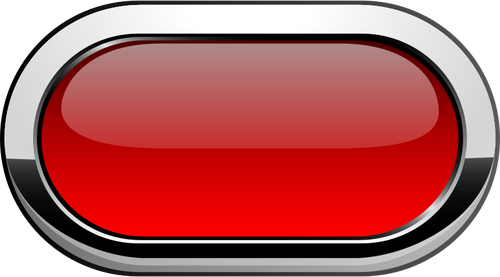 أولا: الانفعالات السلبية
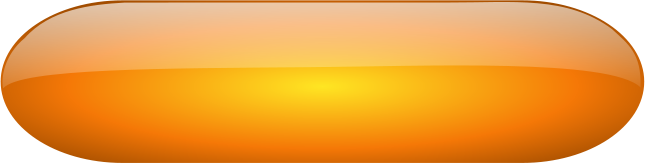 1- الخوف (fear)
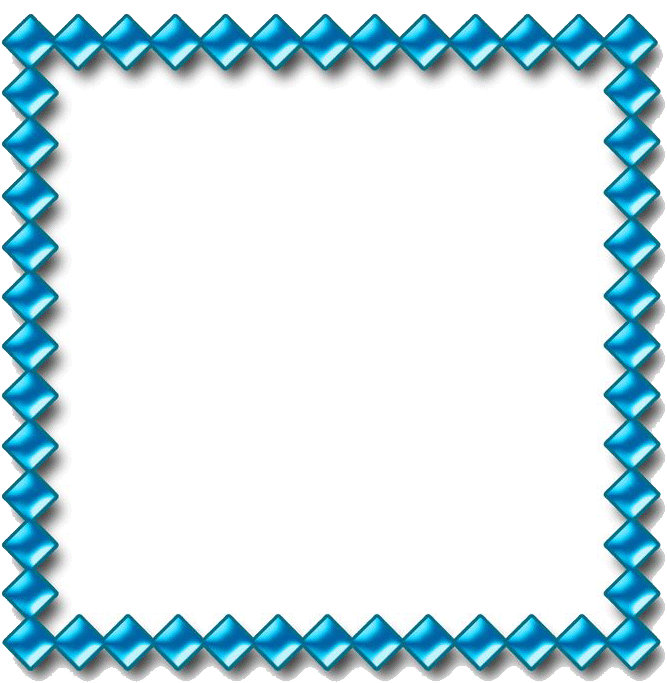 هو انفعال يبدو في استجابة الفرد لمثيرات معينه بالانسحاب أو الإحجام أو الهروب وهو ظاهرة طبيعية لا تدل على اضطراب نفسي طالما هناك أسباب معقولة له وأن مستوى الخوف متناسب مع حجم المثير والخوف كانفعال له أهمية بالغة في التكيف مع المحيط.
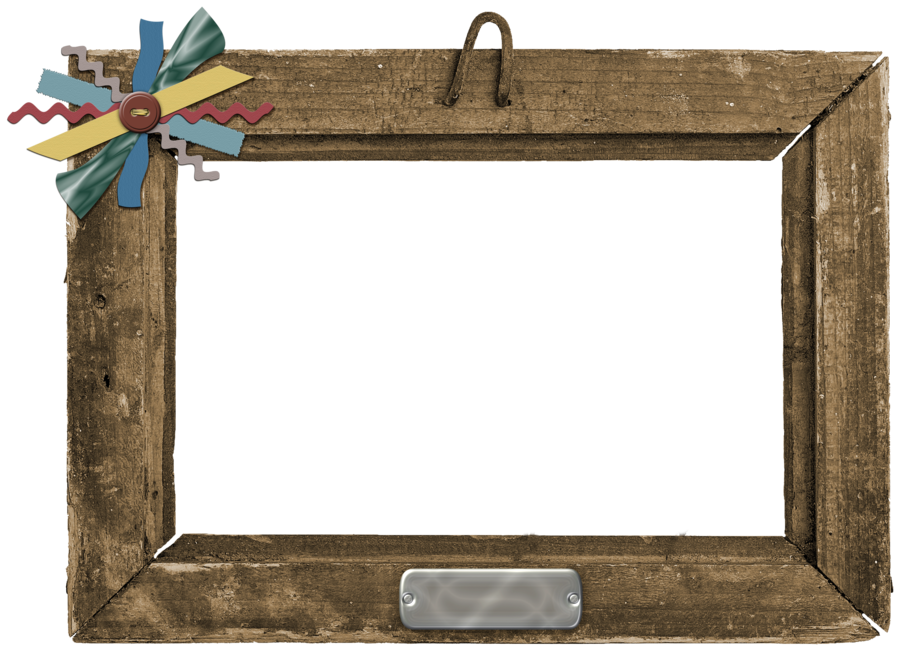 نشاط 4-4
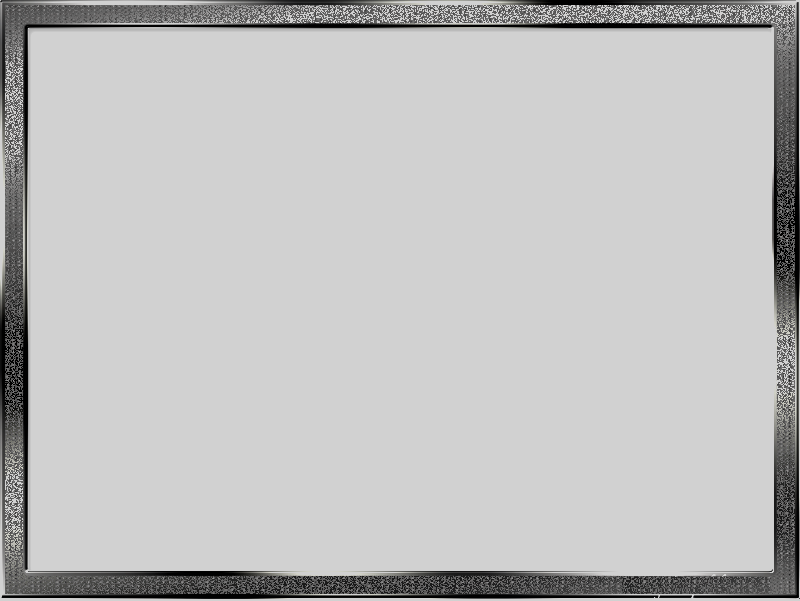 صنف انفعال الخوف؟
هو انفعال يبدو في استجابة الفرد لمثيرات معينه الانسحاب أو الإحجام أو الهروب وهو ظاهرة طبيعية لا تدل على اضطراب نفسي طالما هناك أسباب معقولة له وأن مستوى الخوف متناسب مع حجم المثير والخوف كانفعال له أهمية بالغة في التكيف مع المحيط.
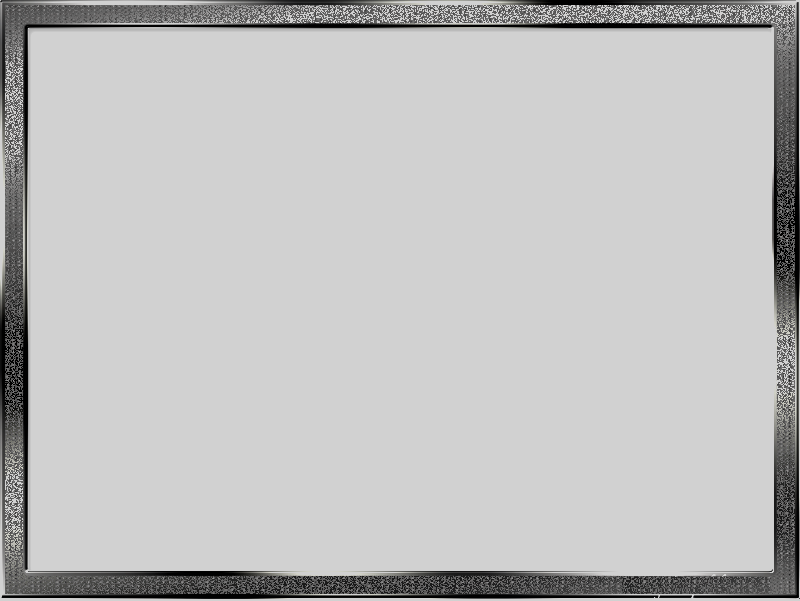 هل الخوف دائما سلبي؟
لا ليس دائماً يكون الخوف سلبي.
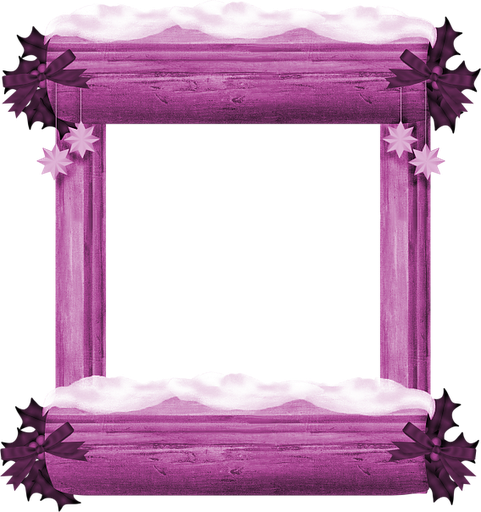 من أساليب التغلب على الخوف عند الأطفال
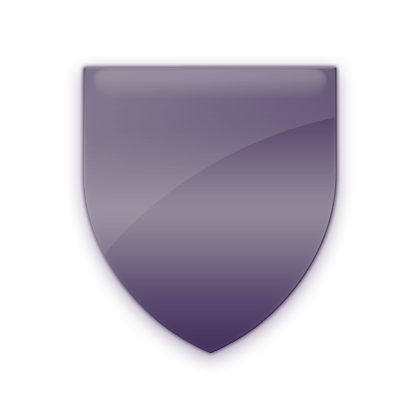 تصحيح التعليم
من المفيد أن تجعل الطفل يتعلم مهارات جديدة لتساعده على التغلب على مخاوفه ويكون ذلك عن طريق الإشراط يجعل المثير الذي يخيف الطفل يقترن بمثير آخر سار بالنسبة للطفل حتى يتغلب الانفعال السار على انفعال الخوف.
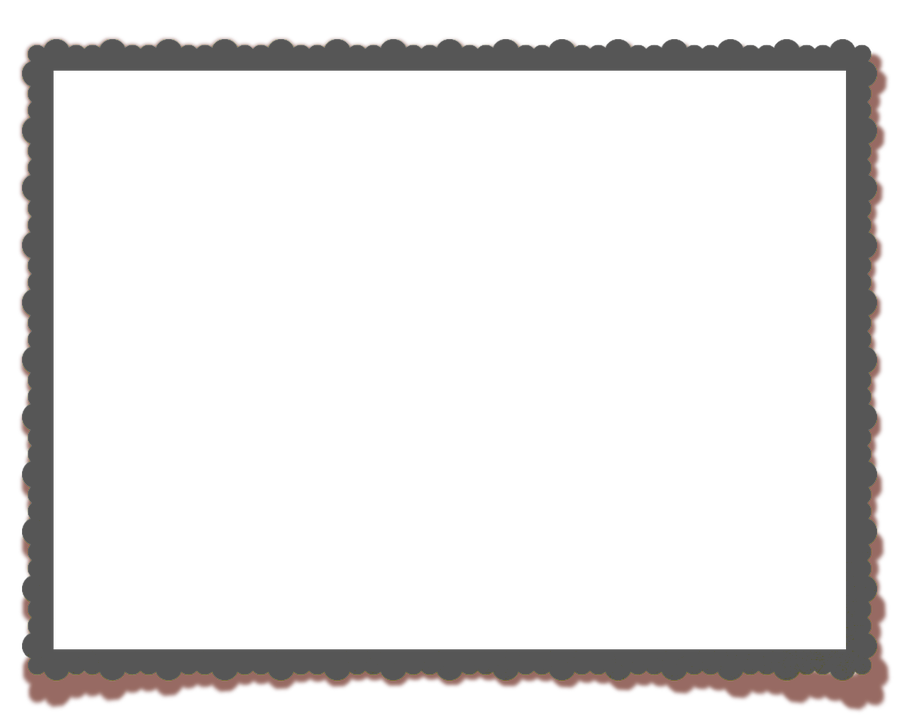 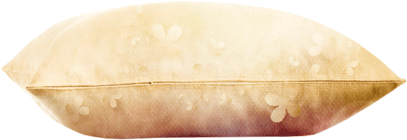 إثراء
من الوسائل الخاطئة التي يستخدمها بعض الآباء والمربين للتغلب على الخوف التوبيخ والسخرية.
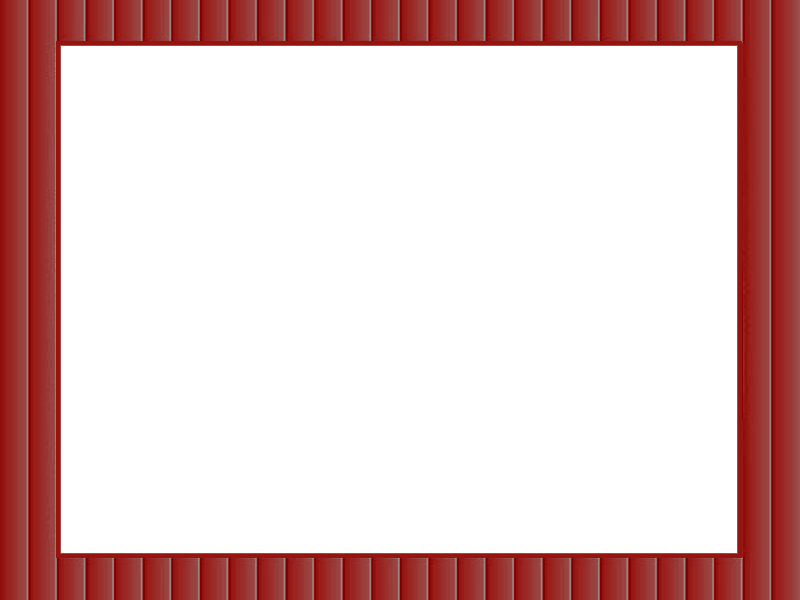 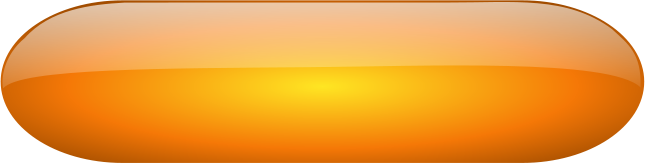 2- الغضب
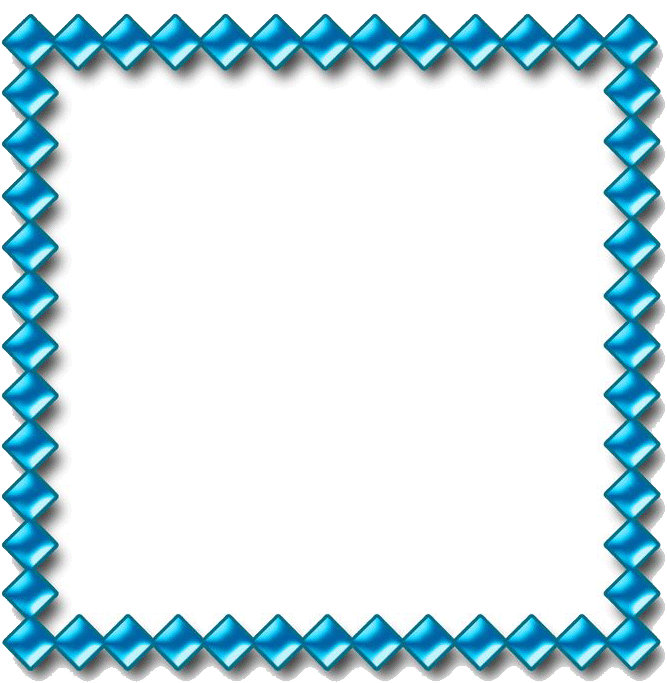 هو استجابة انفعالية حادة تثيرها مواقف التهديد أو العدوان أو القمع أو الإحباط أو خيبة الأمل، ويصحب الغضب استجابات قوية في الجهاز العصبي المستقل والذي يدفع المرء إلى الاستجابة بالهجوم إما بدنيا أو لفظيا.
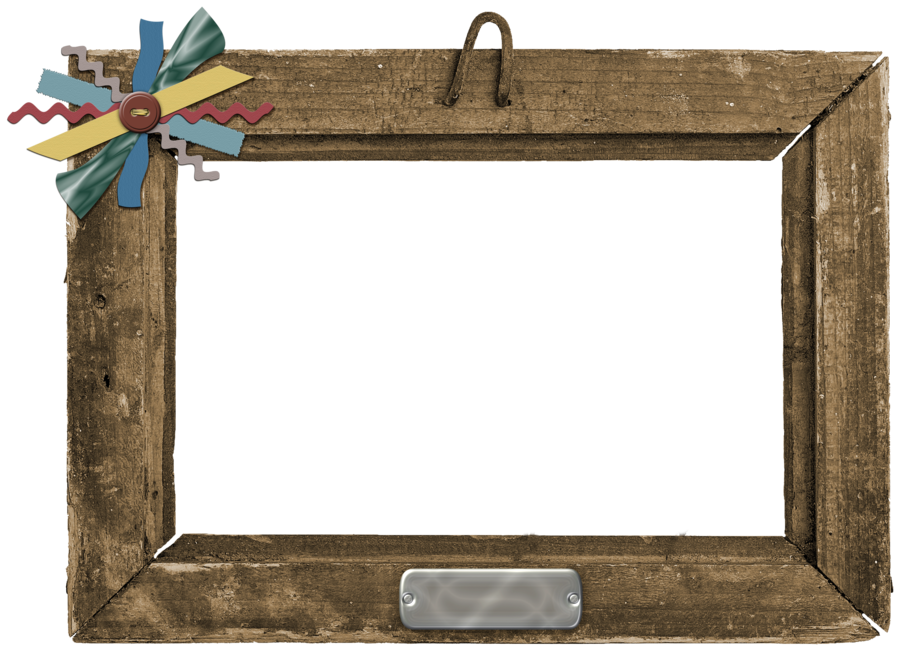 نشاط 4-5
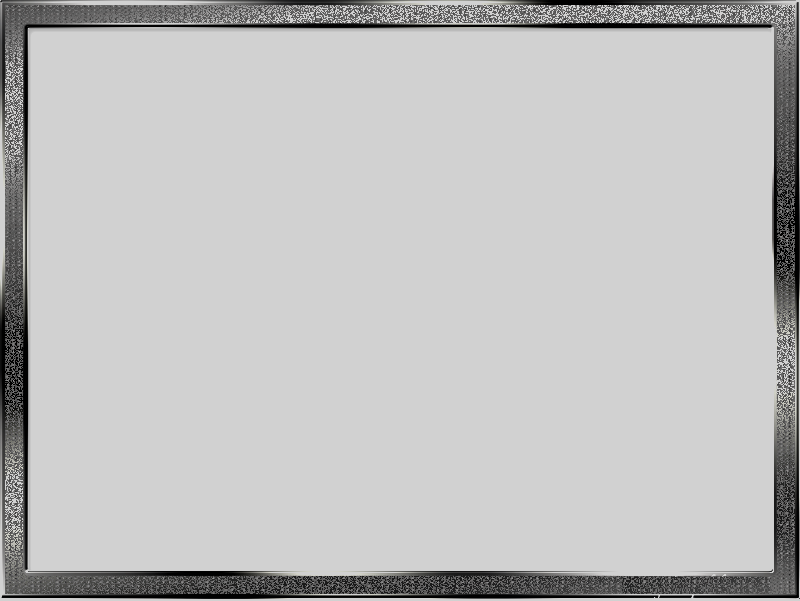 من وجهة نظرك لماذا تختلف أسباب الغضب من مرحلة عمرية إلى أخرى؟
تختلف أسباب الغضب من مرحلة عمرية إلى أخرى (فغضب الأطفال يختلف عن غضب المراهقين، وعن غضب الكبار).
فمن أسباب غضب الأطفال والمراهقين: الفشل في تحقيق التوقعات والأماني والشعور بالظلم وفقدان الأمل أو فقدان شخص أو ضياع شيء قيم وقد يكون بهدف التأكيد على السلطة والرغبة في الانتقام.
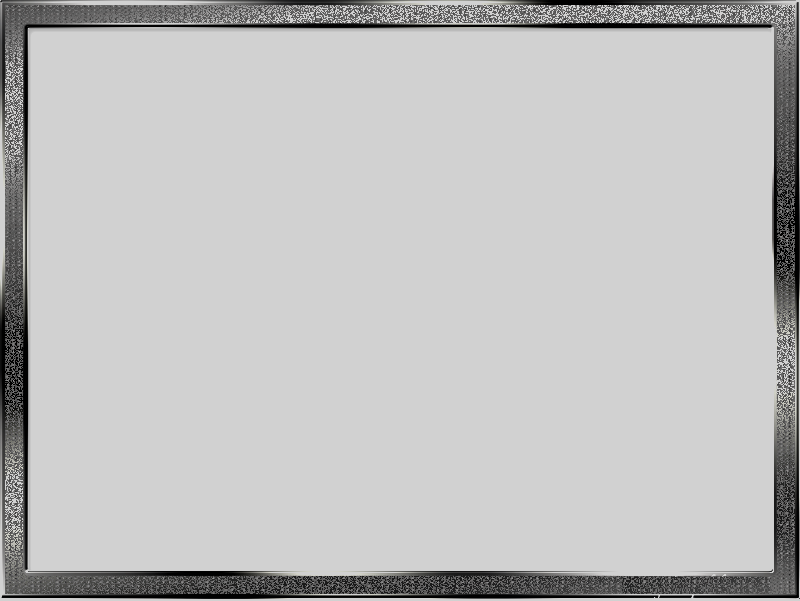 من وجهة نظرك لماذا تختلف أسباب الغضب من مرحلة عمرية إلى أخرى؟
من أسباب غضب الكبار: قد يشعر الفرد بالغضب عندما يحرم من حرية التصرف أو التدخل في تغيير خططه.
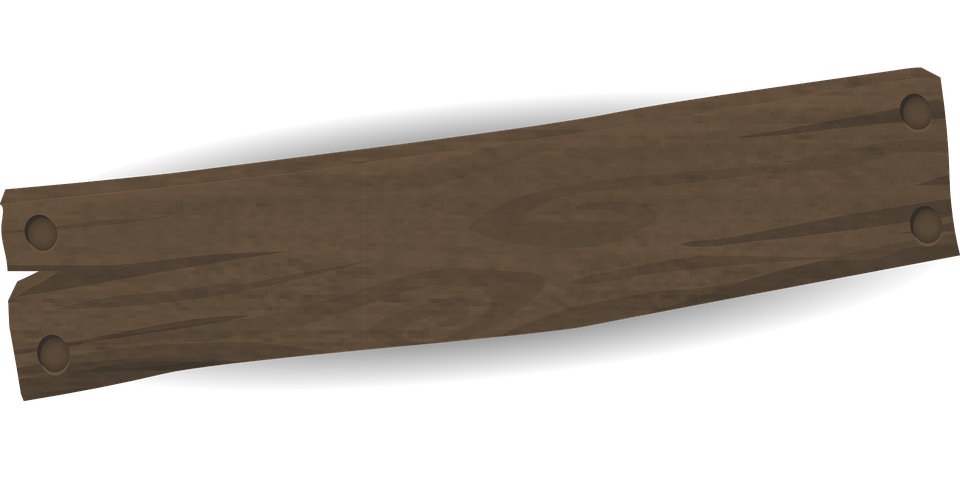 أسباب الغضب
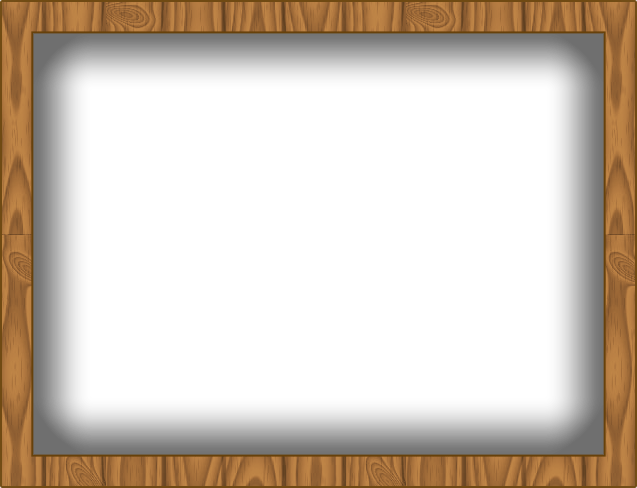 تختلف أسباب الغضب من مرحلة عمرية إلى أخرى (فغضب الأطفال يختلف عن غضب المراهقين، وعن غضب الكبار):
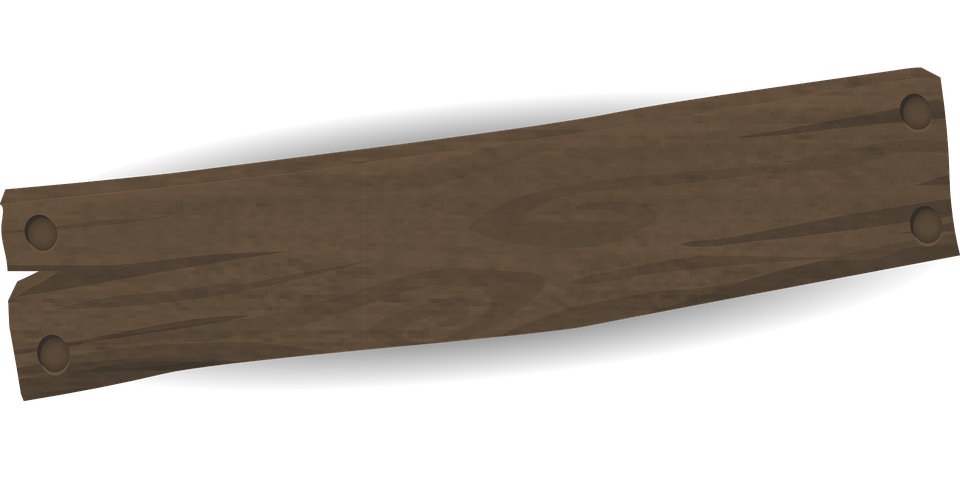 أسباب الغضب
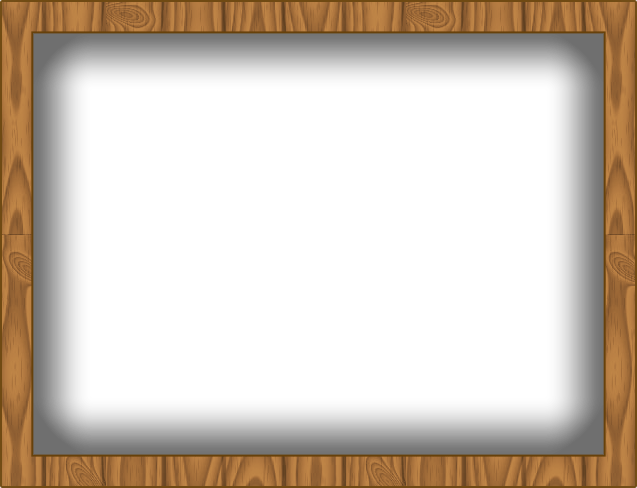 من أسباب غضب الأطفال والمراهقين: الفشل في تحقيق التوقعات والأماني والشعور بالظلم وفقدان الأمل أو فقدان شخص أو ضياع شيء قيم وقد يكون بهدف التأكيد على السلطة والرغبة في الانتقام.
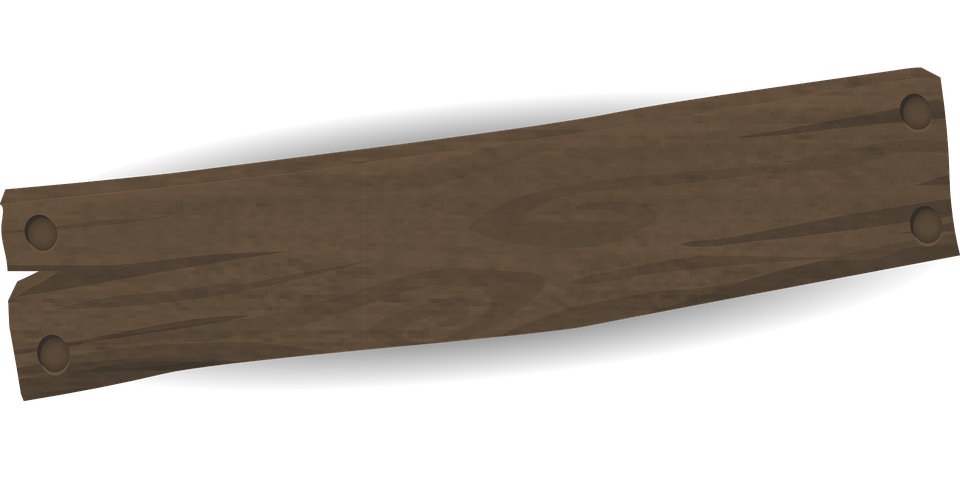 أسباب الغضب
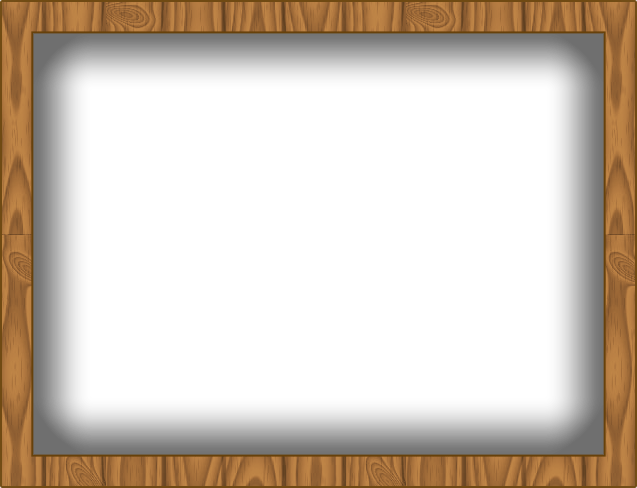 من أسباب غضب الكبار: قد يشعر الفرد بالغضب عندما يحرم من حرية التصرف أو التدخل في تغيير خططه.
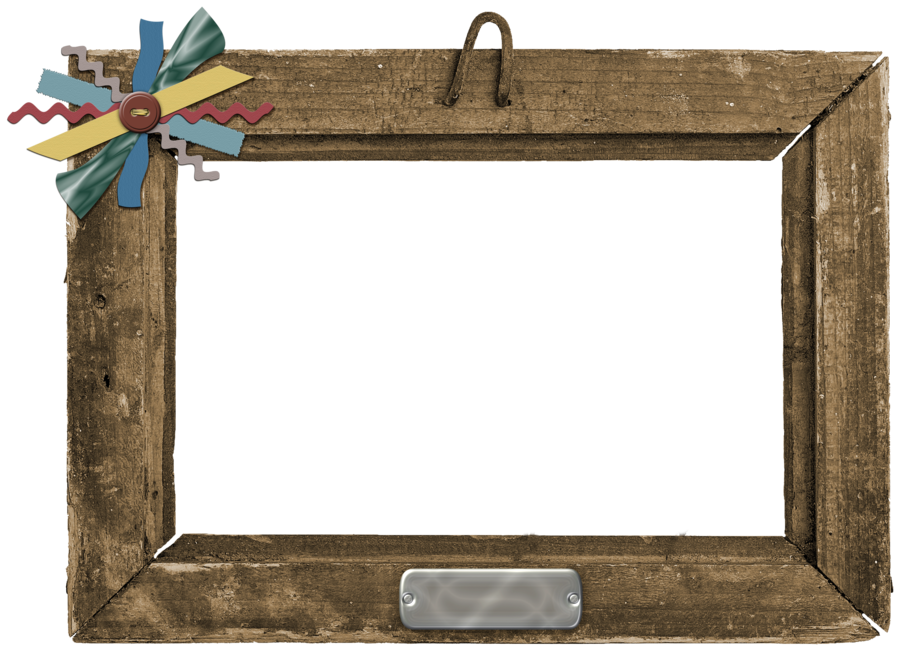 نشاط 4-6
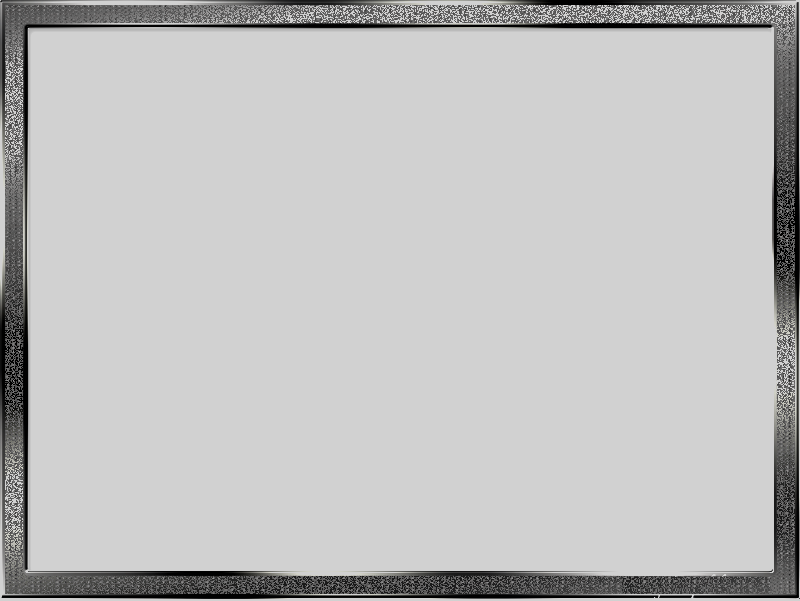 اثبتت بعض الدراسات أن تعبيرات الغضب تتمثل في (العبوس- الصراخ- إطلاق التعليقات- تجنب تلاقي الأعين) ارصد أكثر تعبيرات الغضب انتشارا لدى طلاب الفصل خلال يوم دراسي كامل.
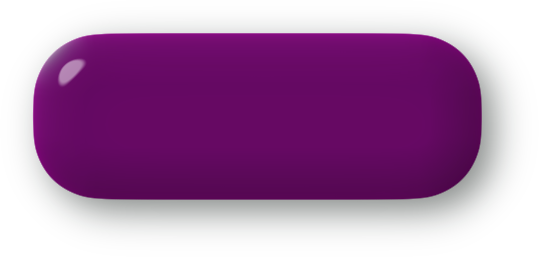 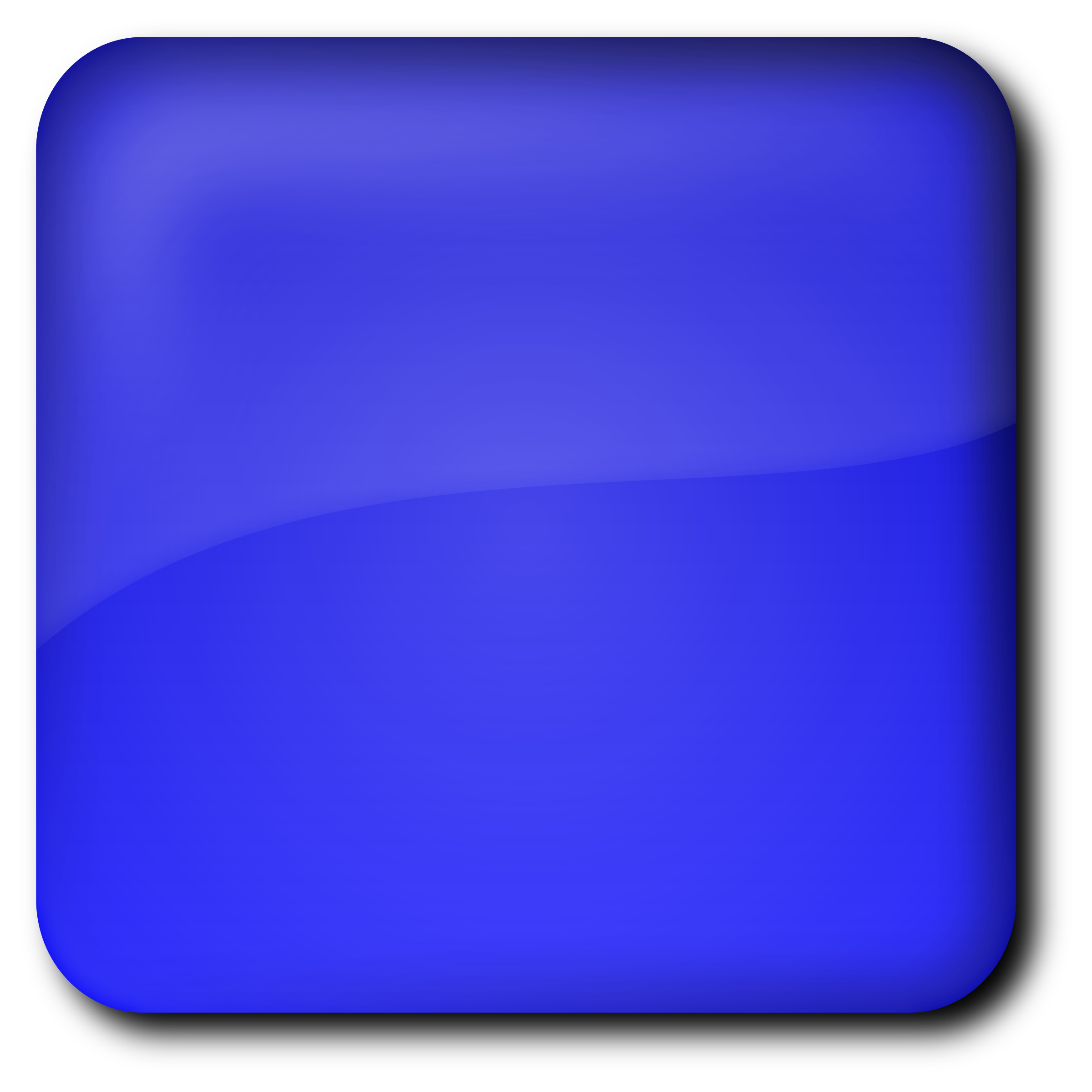 أساليب التغلب على الغضب
1- فهم الدوافع:
من أهم أسباب الغضب عند الفرد عدم إشباع حاجاته.
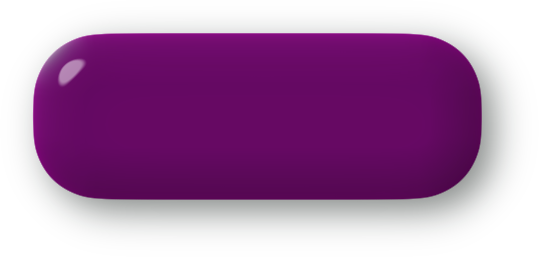 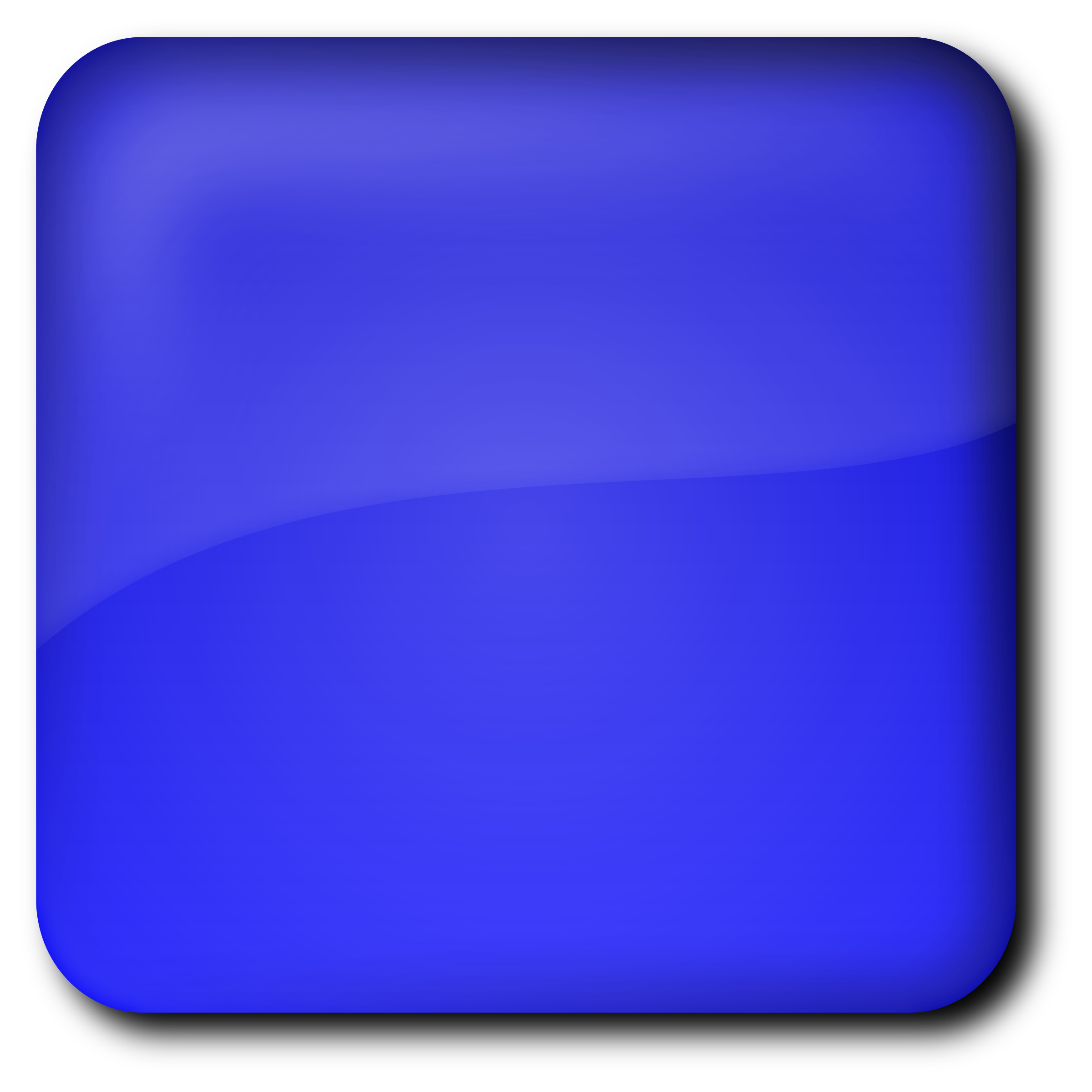 أساليب التغلب على الغضب
2- تدريب الطفل على حل مشكلاته:
تعليمه كيفية التفكير في حل مشكلاته بدلا من الغضب يعد أسلوبا فاعلا في التخلص من الغضب.
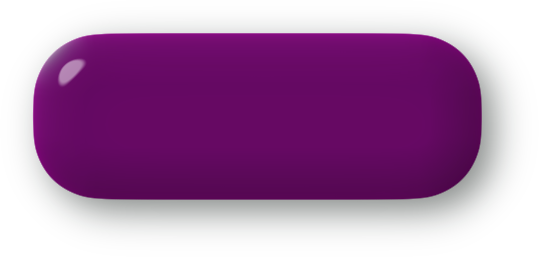 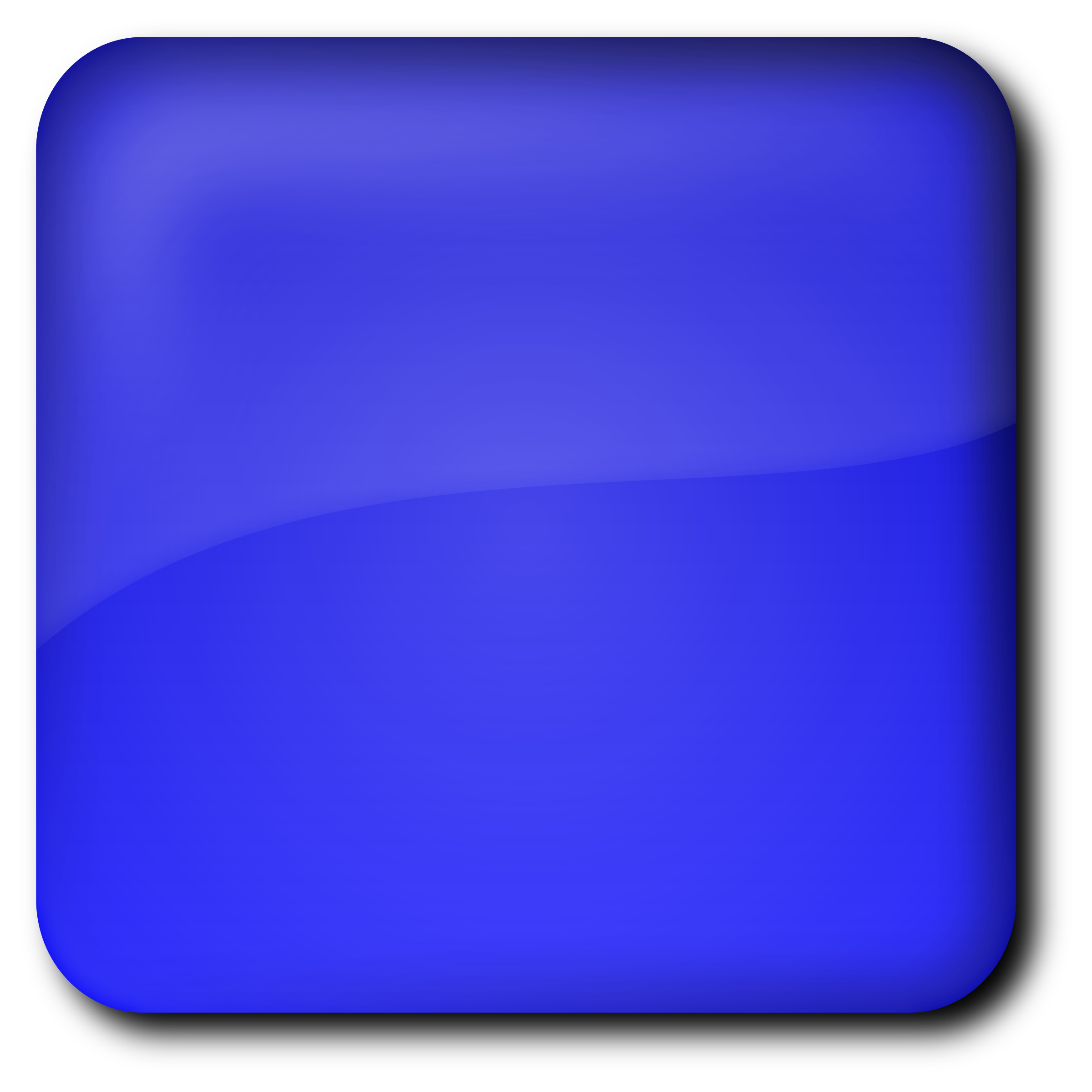 أساليب التغلب على الغضب
3- تدريب الطفل على التعاون:
إن تدريب الطفل على التعاون والتوفيق بين رغباته ورغبات الآخرين معينا على التقليل من المواقف التي تثير انفعال الغضب لديه.
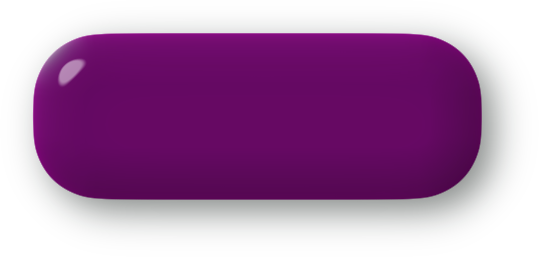 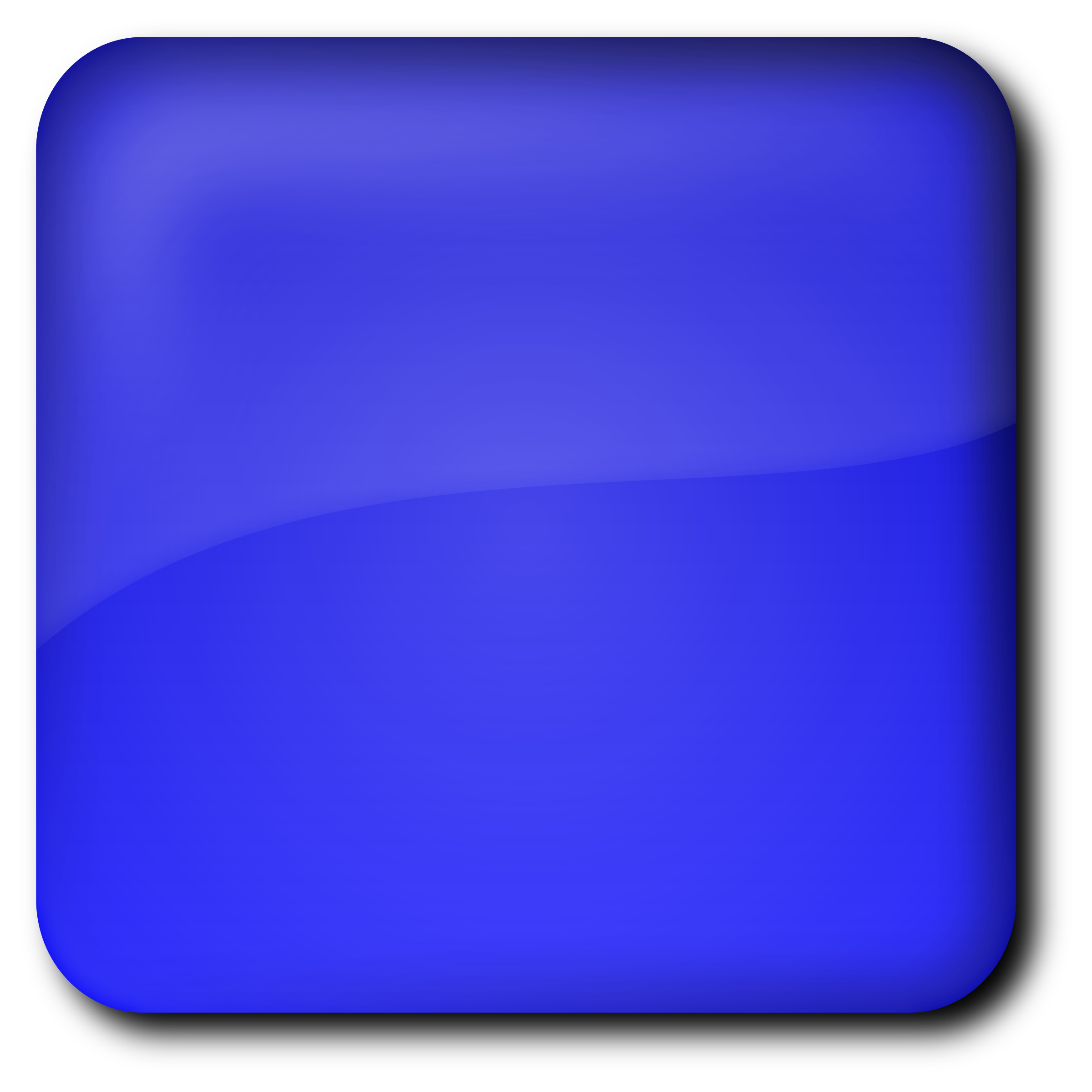 أساليب التغلب على الغضب
4- تجنب فرض القيود بلا مبرر:
كثرة القيود تثير الغضب لأنها تمنعه من حرية التصرف.
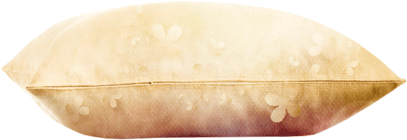 إثراء
لمواجهة الغضب في المواقف اليومية يقترح ما يلي:
خذ نفسا عميقا وحاول أن تحافظ على هدوئك.
 تحمل مسؤولية مشاعرك الخاصة (أنا غاضب وليس أنت اغضبتني).
 ابحث عن حل وليس تحديد من يستحق اللوم.
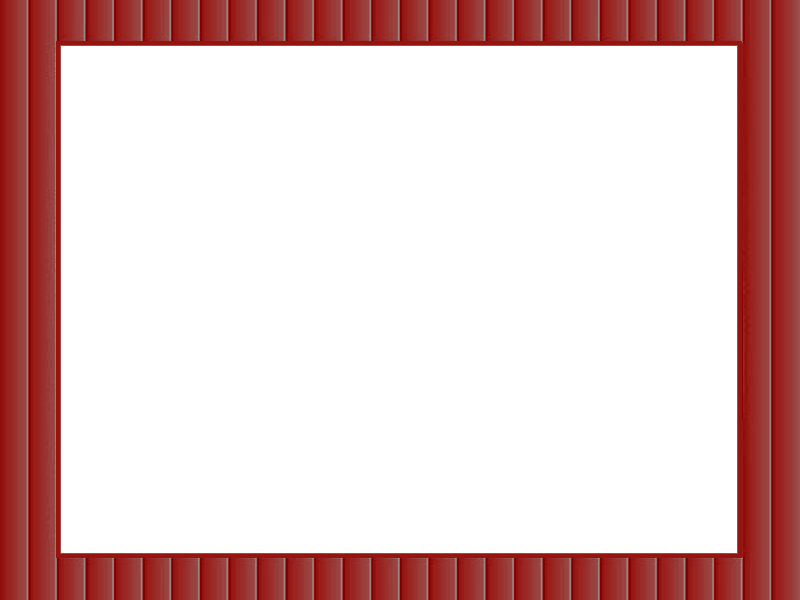 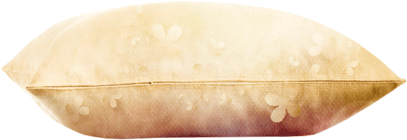 إثراء
لمواجهة الغضب في المواقف اليومية يقترح ما يلي:
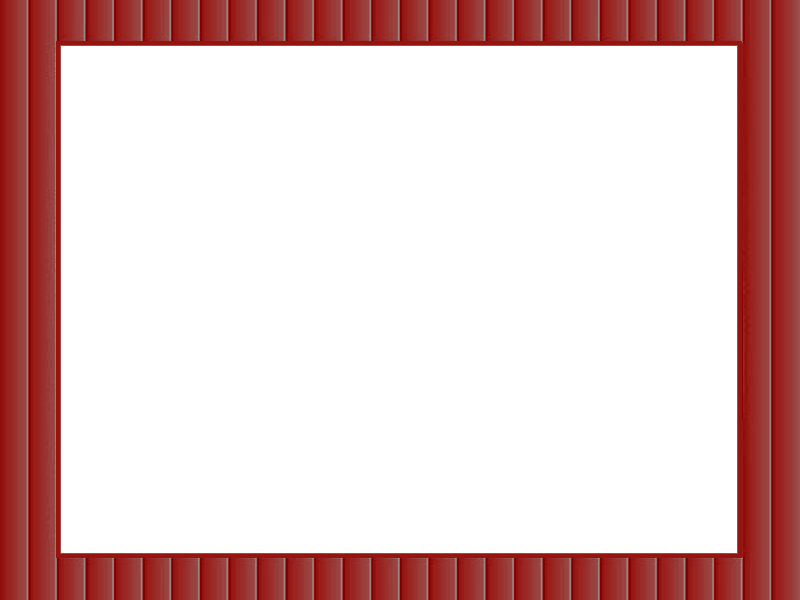 تجنب موقف (فائز- خاسر) وركز على (فائز- فائز).
 التعرف على آثار الغضب على المستوى الشخصي (الجنون المؤقت، الجلطات، السكتات، الإساءة للآخرين).
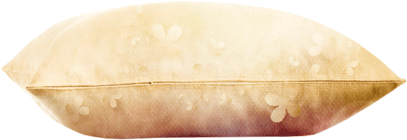 إثراء
لمواجهة الغضب في المواقف اليومية يقترح ما يلي:
التعرف على موقف الشريعة من الغضب (عن أبي ذر قال: قال رسول الله: (إذا غضب أحدكم وهو قائم فليجلس، فإن ذهب عنه الغضب وإلا فليضطجع) سنن أبي داود، صححه الألباني.
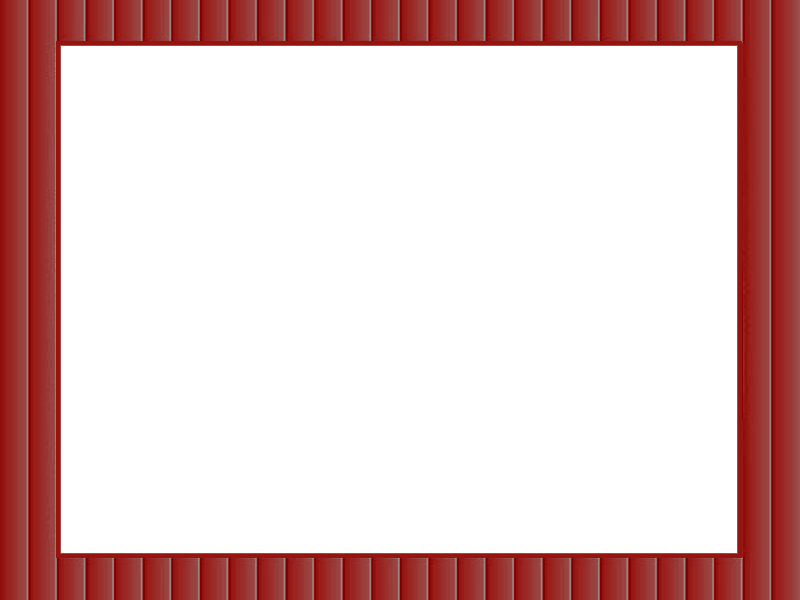 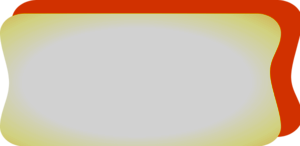 مهارات حياتية
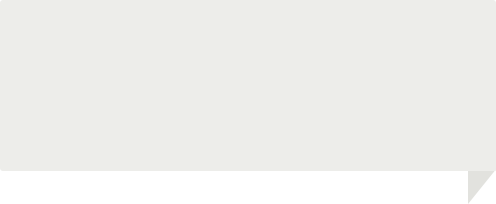 من المهارات المهمة في التعليم قيامك بتوظيف ما تعلمته في مواقف حياتية حقيقة، طبق أساليب التغلب على الغضب في تعاملك مع أخواتك الصغار (في مرحلة الطفولة المبكرة) في المنزل مع مراعاة احتياجات مراحلهم العمرية.
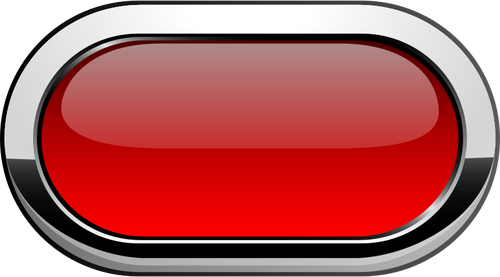 ثانياً: الانفعالات الإيجابية
هي قوة محركة للإنسان نحو حياة آمنة وممتعة، وقوة داعمة لتحقيق الهداف والإنجازات ومن أهم الانفعالات الإيجابية (انفعال السعادة وانفعال الحب)
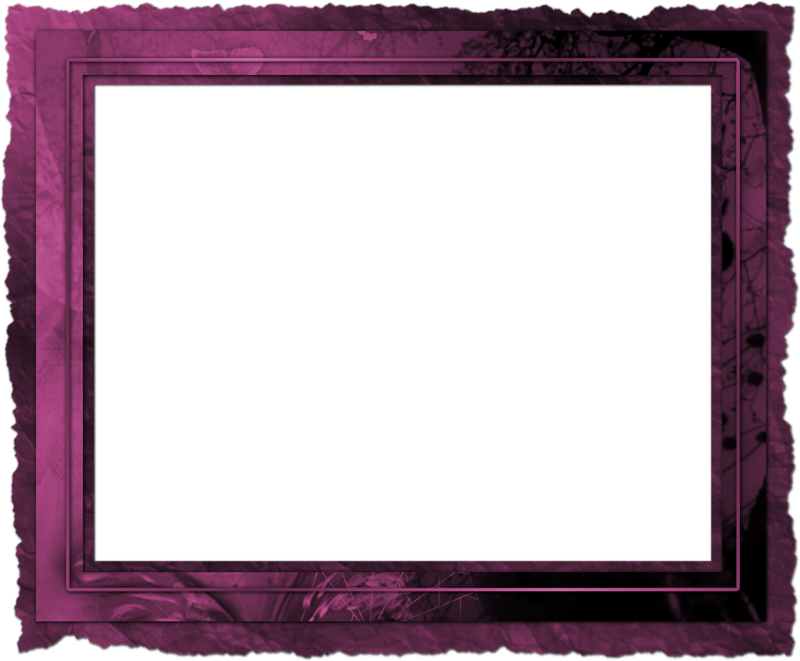 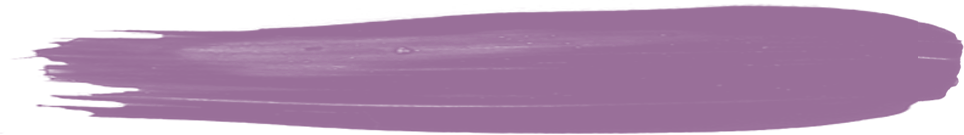 1- السعادة (Happiness)
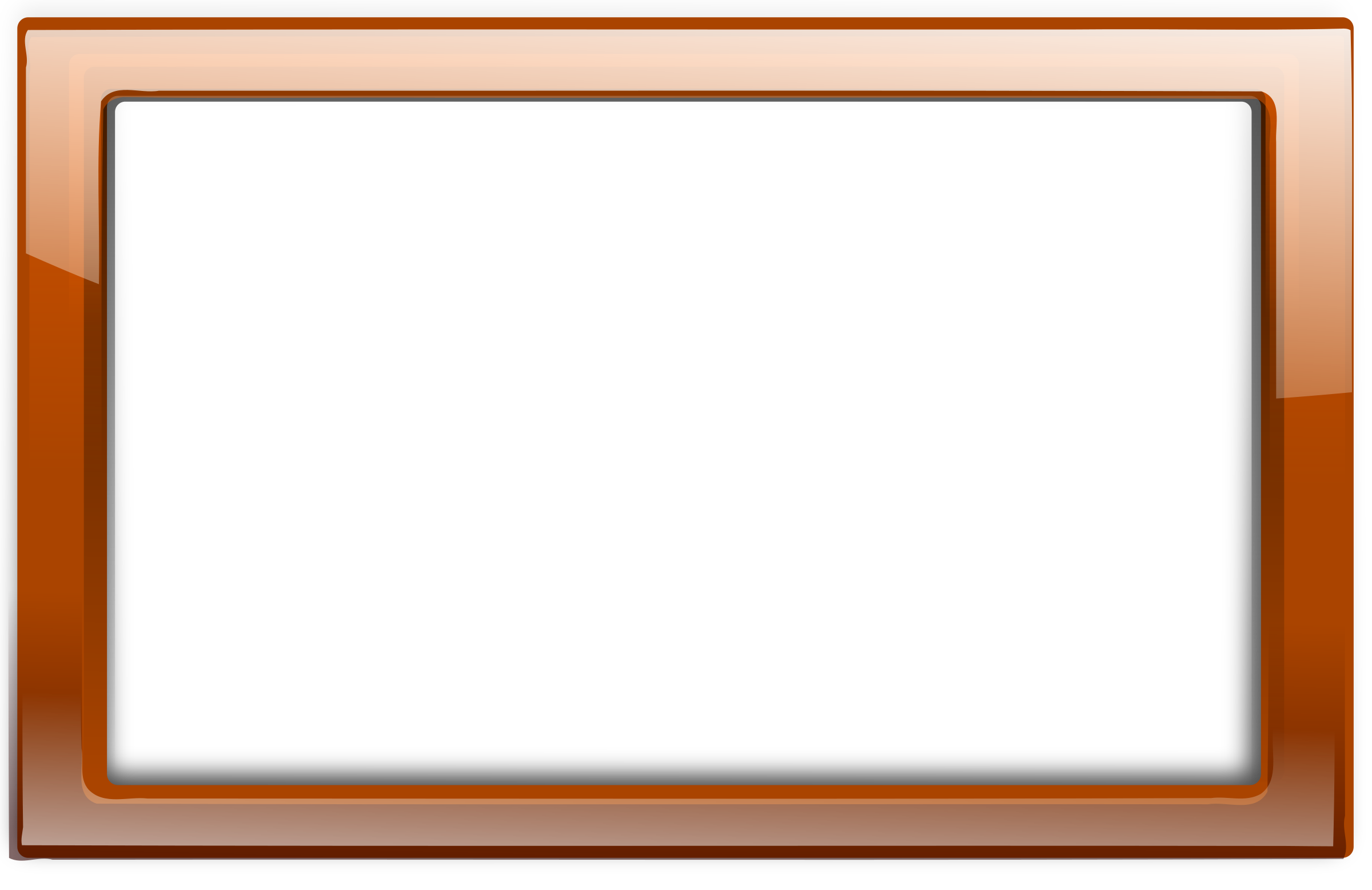 هي حالة شعورية يمكن أن تستنتج من الحالة المزاجية للفرد وتظهر انفعالات السعادة والسرور على الأفراد عند نجاحهم في الوصول إلى غاياتهم.
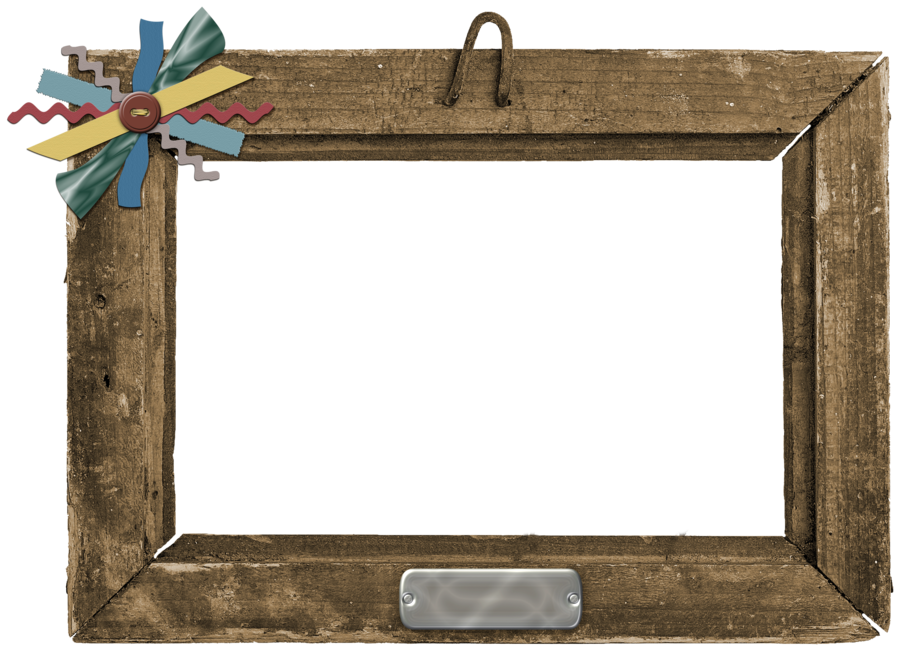 نشاط 4-7
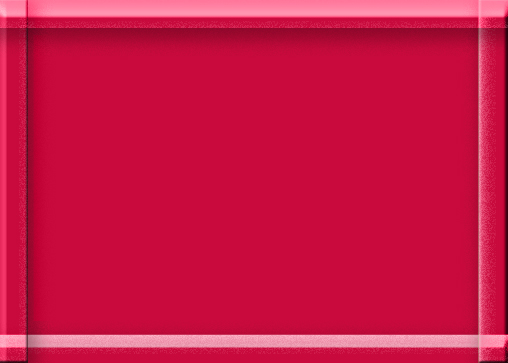 احصر الأشياء والأشخاص والأحداث التي تشعرك بالسعادة وسجلها في الجدول التالي:
الأحد
الاثنين
الثلاثاء
الأربعاء
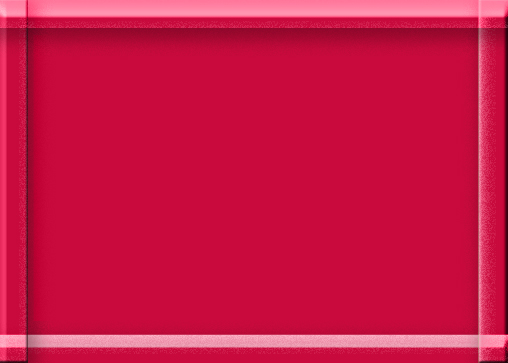 احصر الأشياء والأشخاص والأحداث التي تشعرك بالسعادة وسجلها في الجدول التالي:
الخميس
الجمعة
السبت
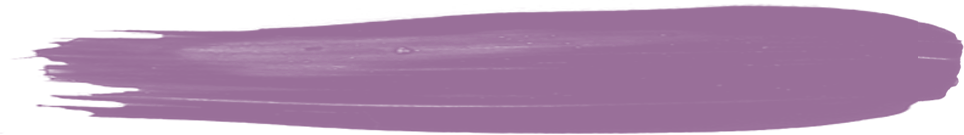 2- الحب (LOVE)
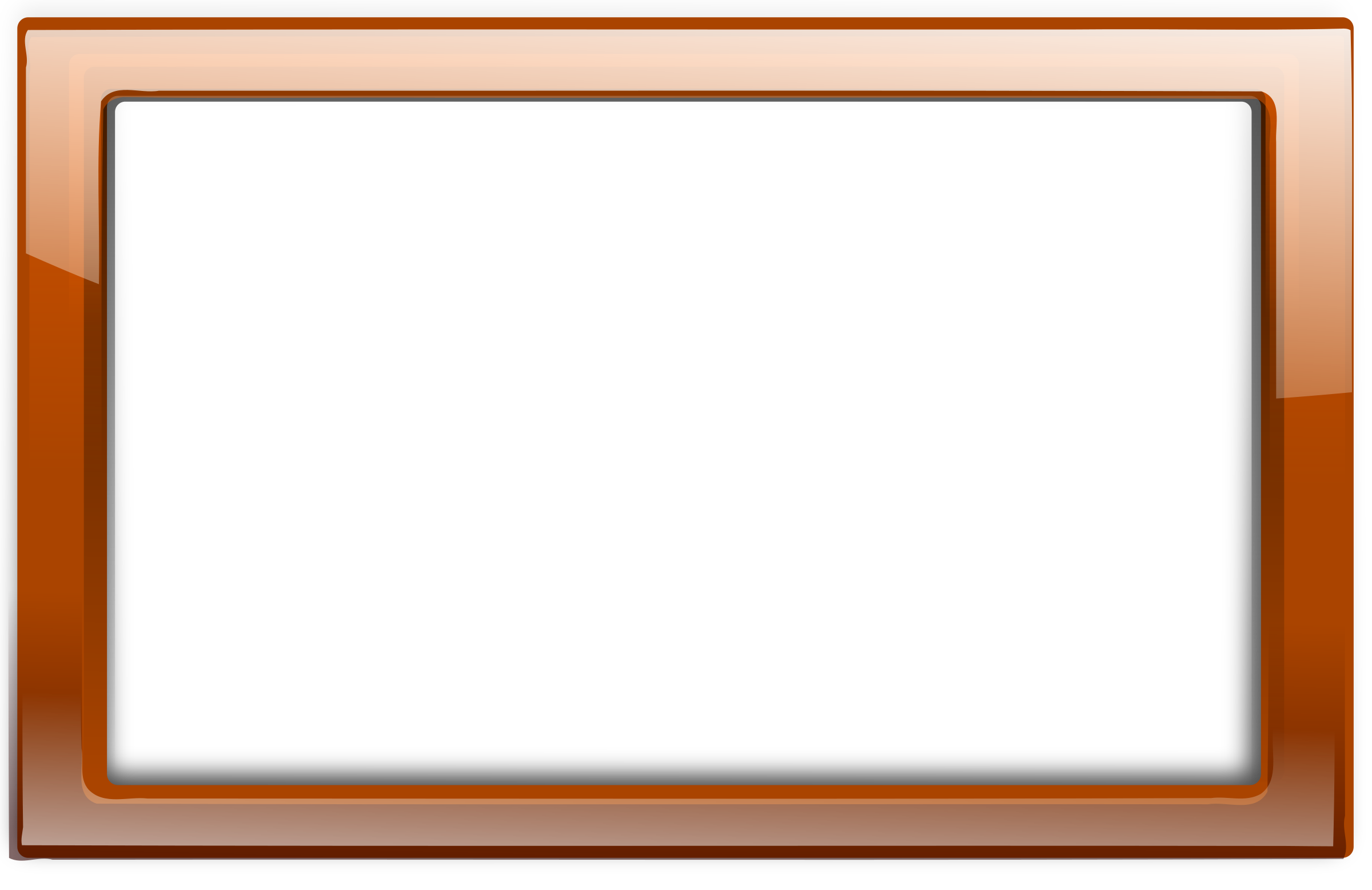 ميل انفعالي إلى شيء أو شخص أو فكرة مجردة، هو حالة تتضمن التوجه الإيجابي نحو موضوع ما وتقبله، وهو أساس التآلف بين الناس وتكوين العلاقات الإنسانية.
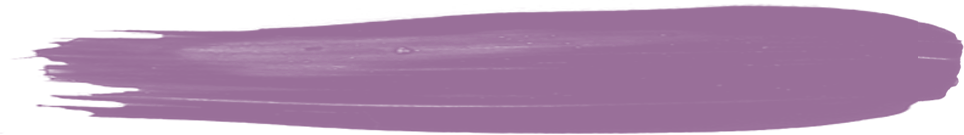 2- الحب (LOVE)
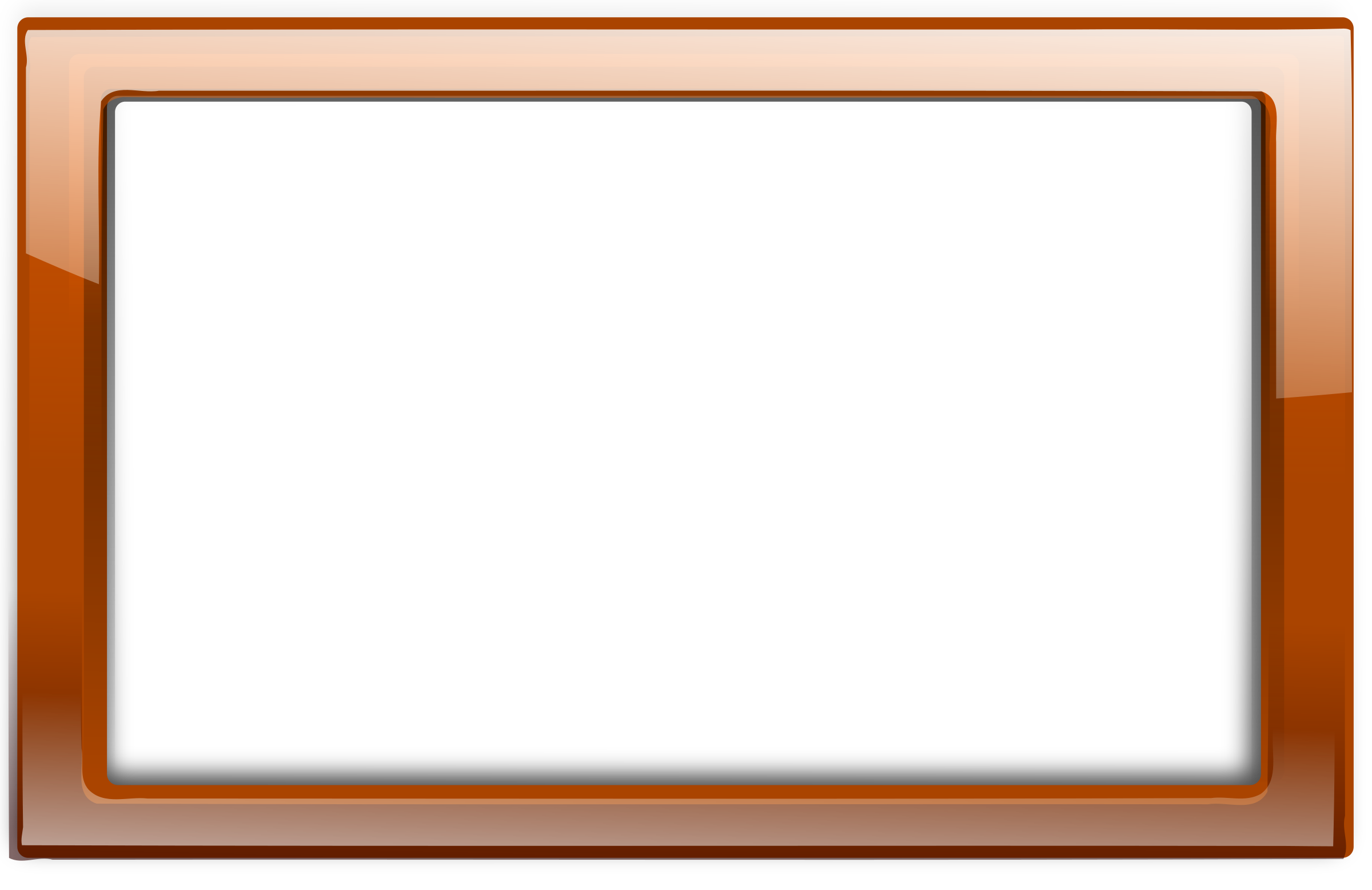 تكون الأم هي أول من يتجه إليها حب الطفل الرضيع لأنها تقوم بالعناية به ثم يأخذ حب الطفل بالتدرج للأشخاص الآخرين والأشياء الخاصة به.
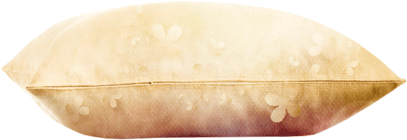 إثراء
مما يثير انفعال الحب لدى الشخص المحب توفر كل أو أحد الشروط التالية:
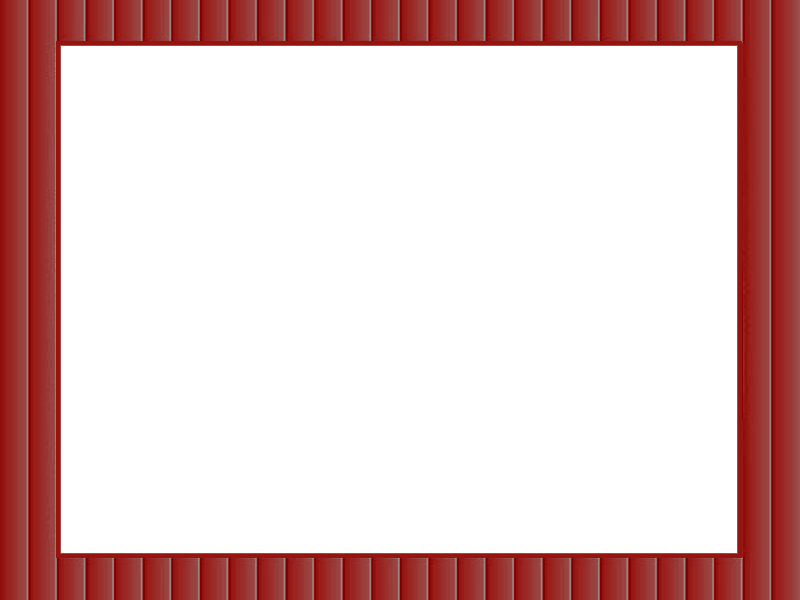 عظمة المحبوب المولدة للإعجاب بما فيه من صفات الكمال (الحب لخالق البشر).
 صدور الخيرات من المحبوب للمحب (الأم والأبناء).
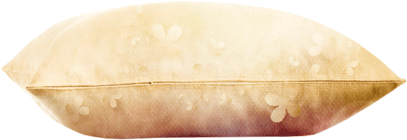 إثراء
مما يثير انفعال الحب لدى الشخص المحب توفر كل أو أحد الشروط التالية:
إشباع المحبوب لحاجة من الحاجات الإنسانية لدى المحب (الآباء والأبناء).
 وجود علاقة شرطية غير مباشرة بين محب ومحبوب (حب الوطن وما به من ذكريات).
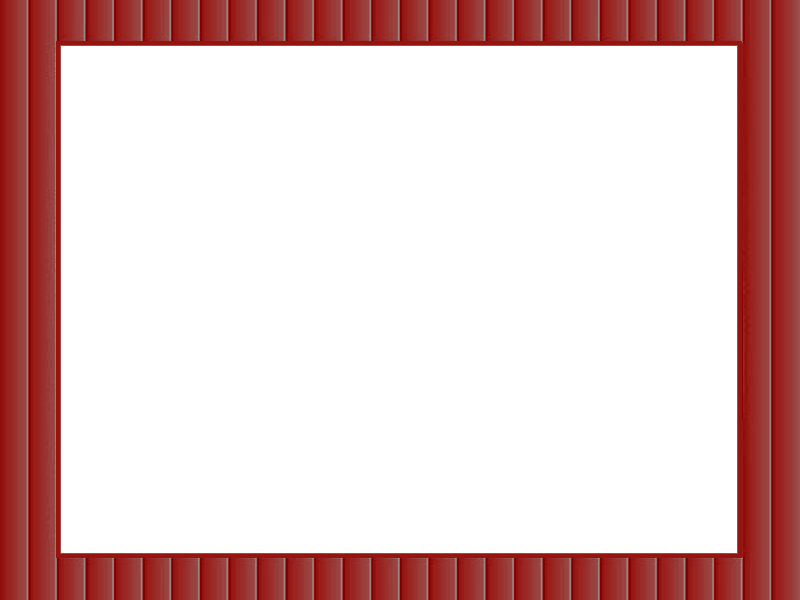 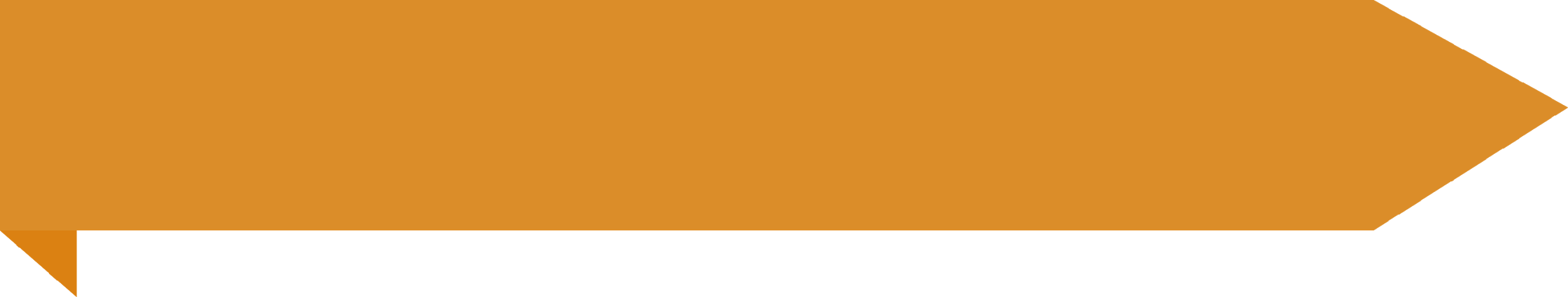 من فوائد الانفعالات السارة ما يلي:
تساعد في قدرة الفرد على بذل المزيد من الجهد وتعمل كدافع في توجيه وإثارة الفرد نحو الأداء.
 تساعد الفرد في رفع درجة الاستمتاع بوقته.
 تساعد على المزيد من التفاعل الاجتماعي بين الأفراد.
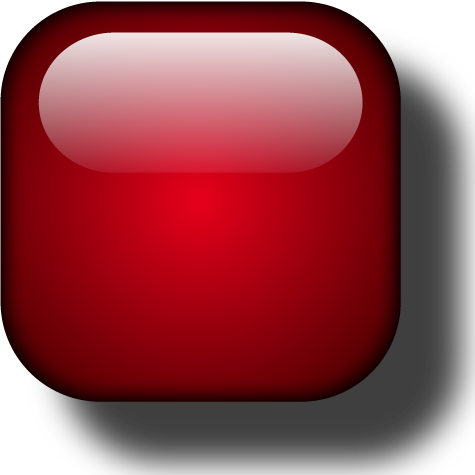 تعلم ذاتي
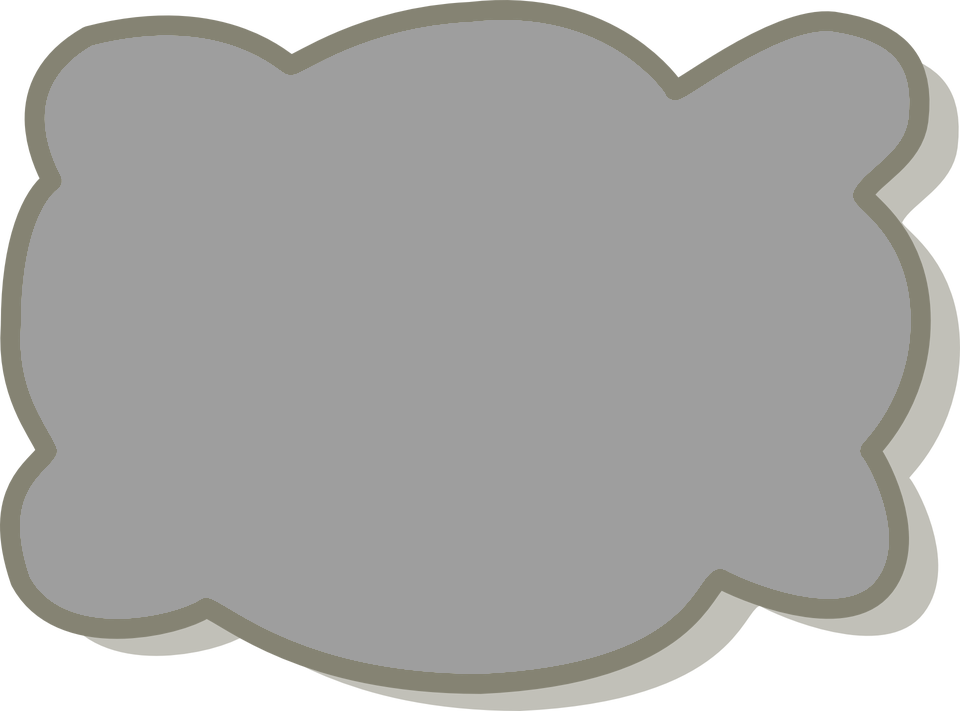 لماذا يرى جميع الباحثين أن الخصائص العقلية لها دور أساسي في التحكم الانفعالي وأن الانفعال يثير النشاط العقلي؟